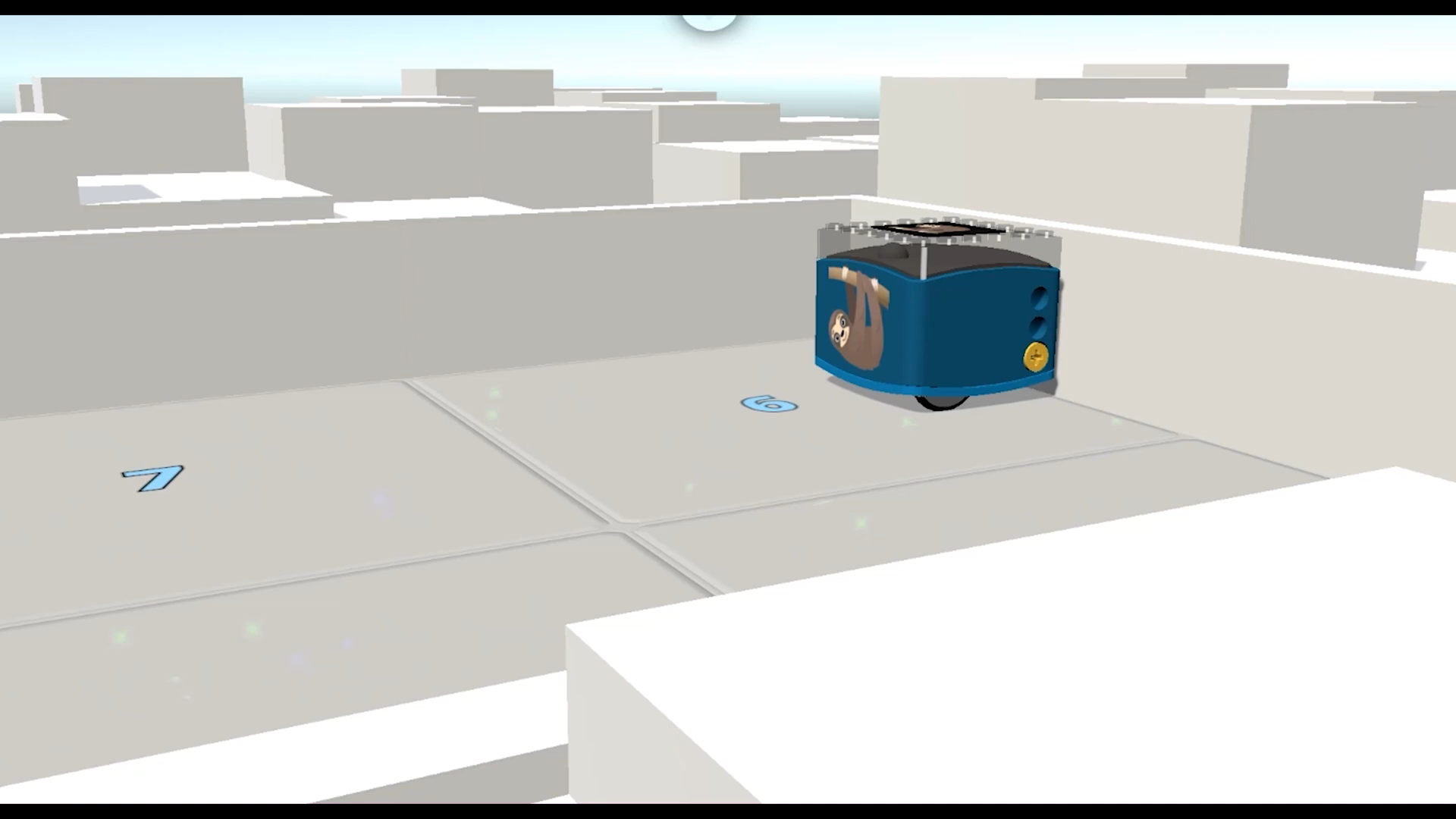 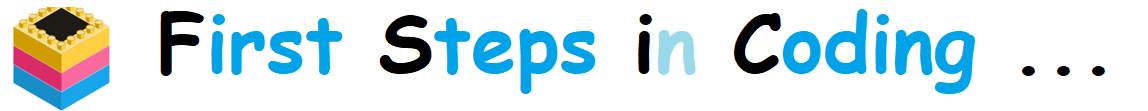 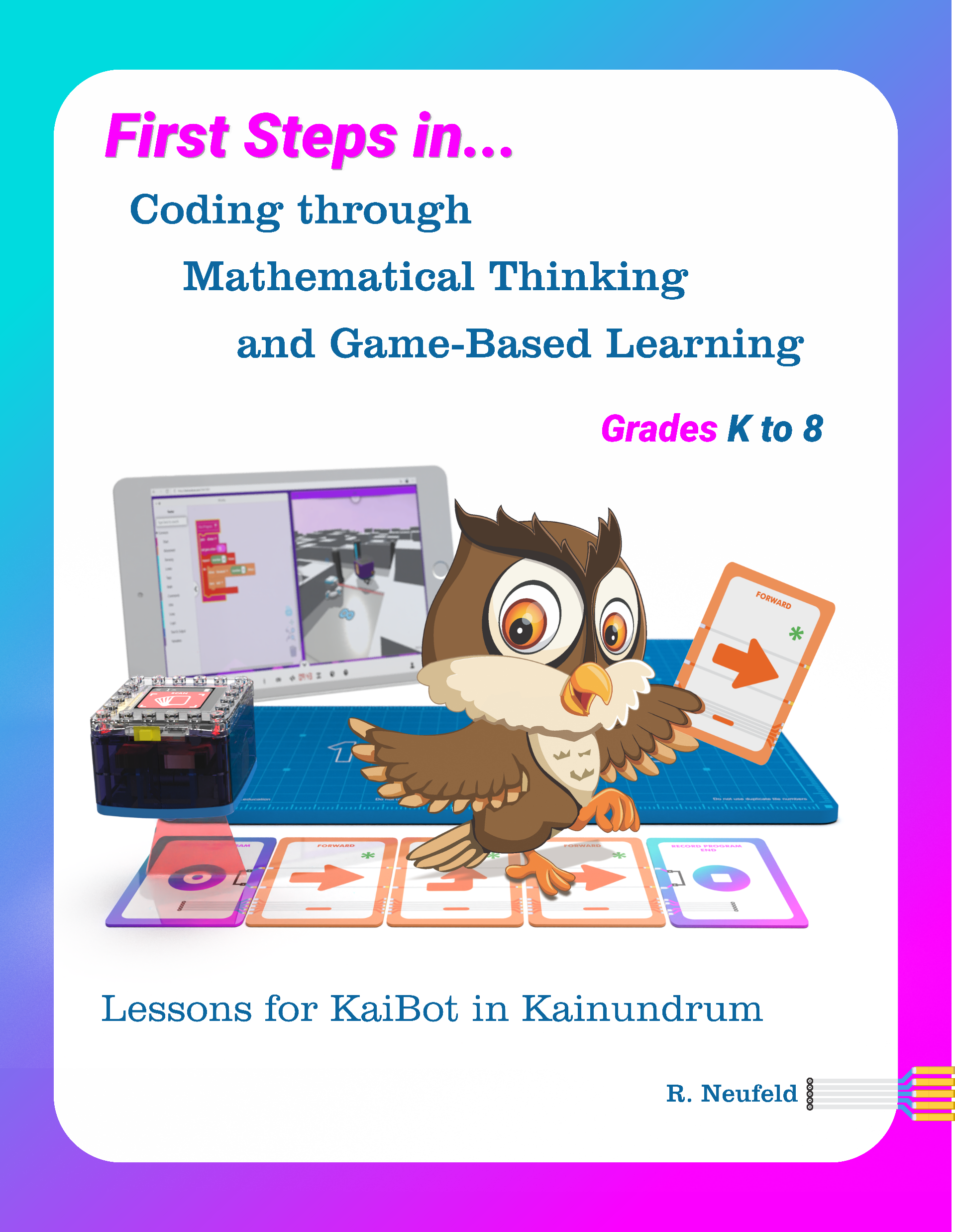 Through 
Mathematical Thinking 
And Game-Based Learning
CODING Workshop:   Select “Slide Show” from the beginning.  Click screen to advance. 
For Grades K - 10
Rudy Neufeld 
Math & Coding by Neufeld Learning
 www.umathx.com
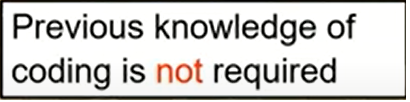 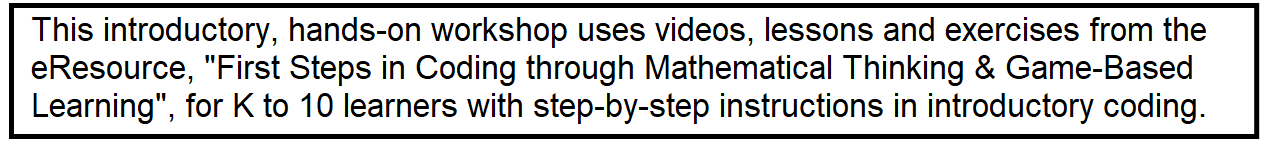 Rudy Neufeld, author/CEO at Math and Coding
				   by Neufeld Learning Systems since 1999

see www.umathx.com/about-us/

“Understanding Math”, UMathXI resource for K to 10 … 2005 to 2023
“Learning Math with Logo” … 1986
“First Steps in Coding to Learn” … 2022
“First Steps in Coding through Mathematical Thinking & Game-Based Learning” … 2023
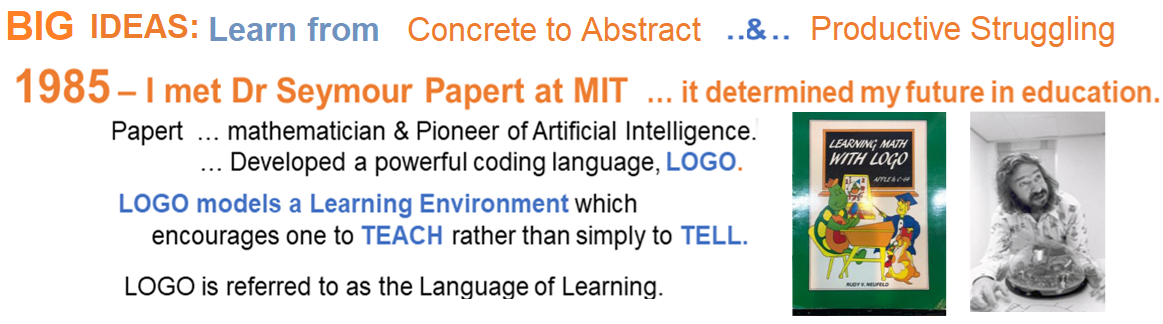 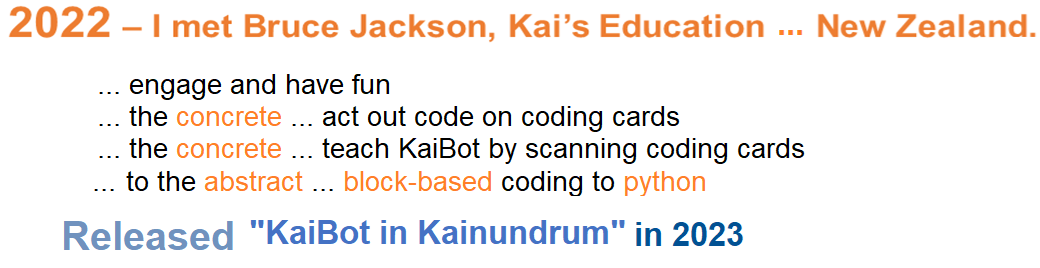 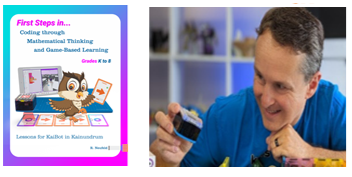 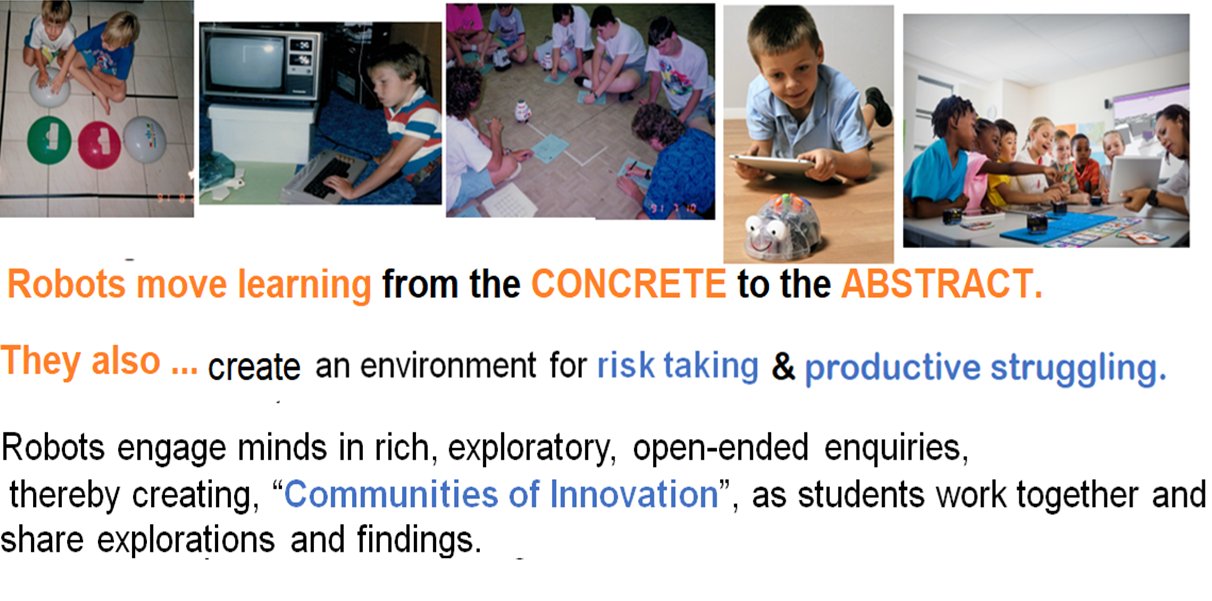 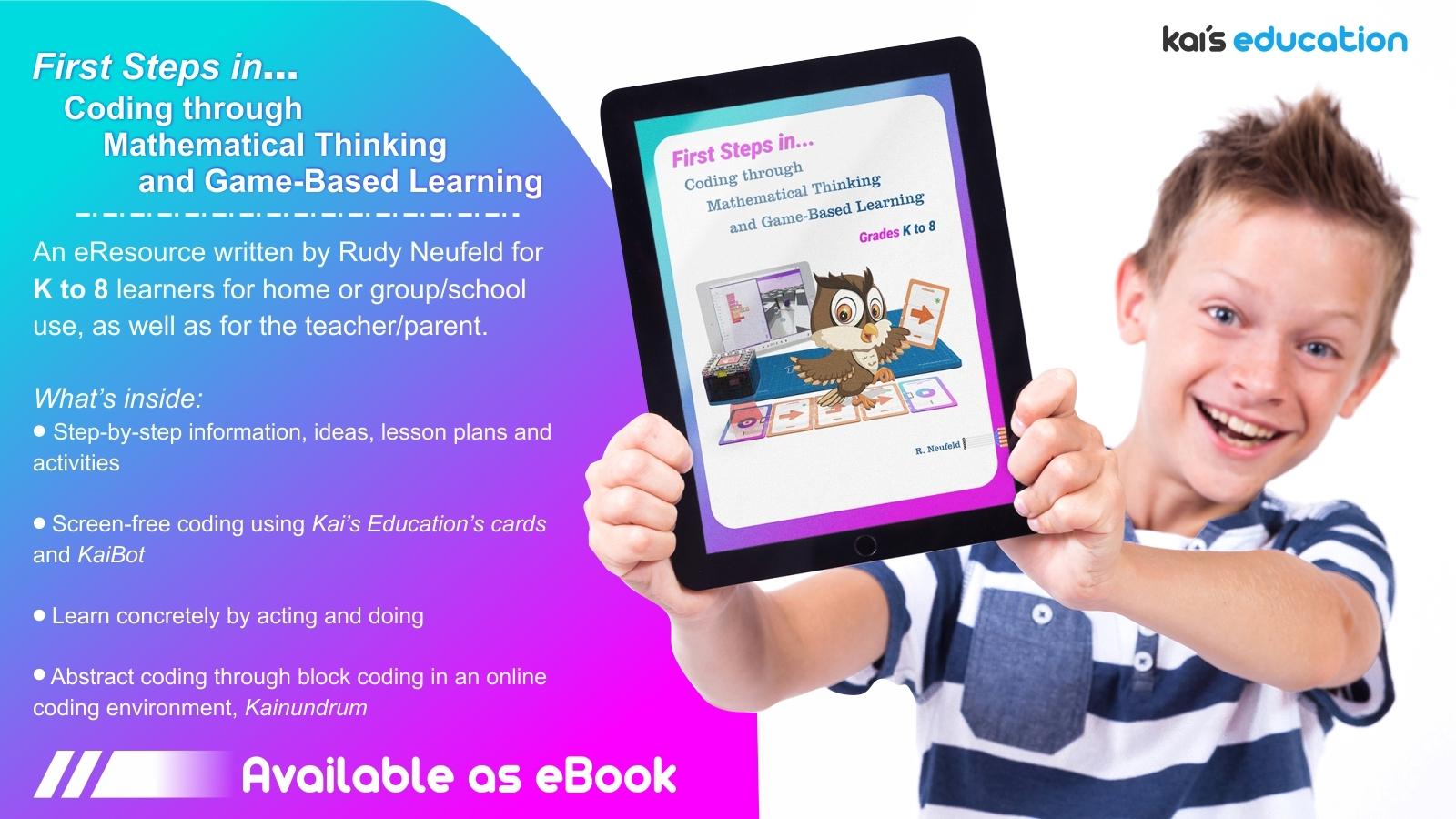 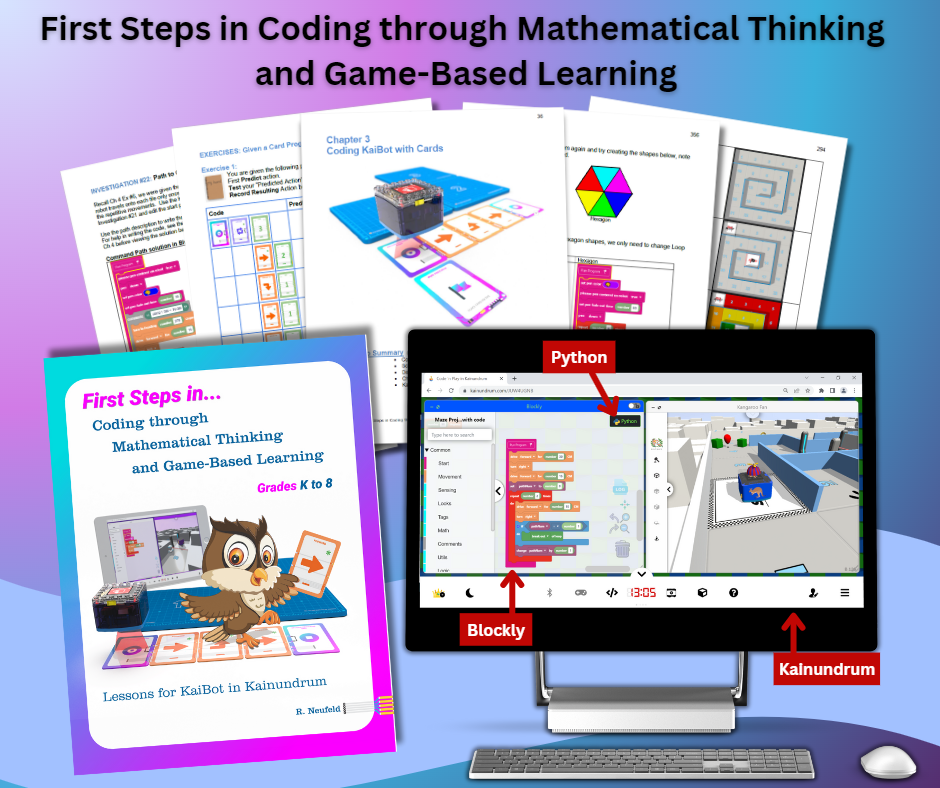 SAMPLE PAGES
LESSON/COURSE OUTLINE
“First Steps in Coding Through Mathematical Thinking and Game-Based Learning” by Neufeld
Coding – An Introduction
Walking the Code
Coding KaiBot with Cards			
Basic Screen-Free Coding
Advanced Screen-Free Coding
Screen-Free Coding within Lite
Screen-Free Coding to Block Coding
Advanced Block Coding
Ideas & Solutions in Advanced Block Coding
Game-Based Learning through Coding
Lesson Plans to Code Within Curriculum
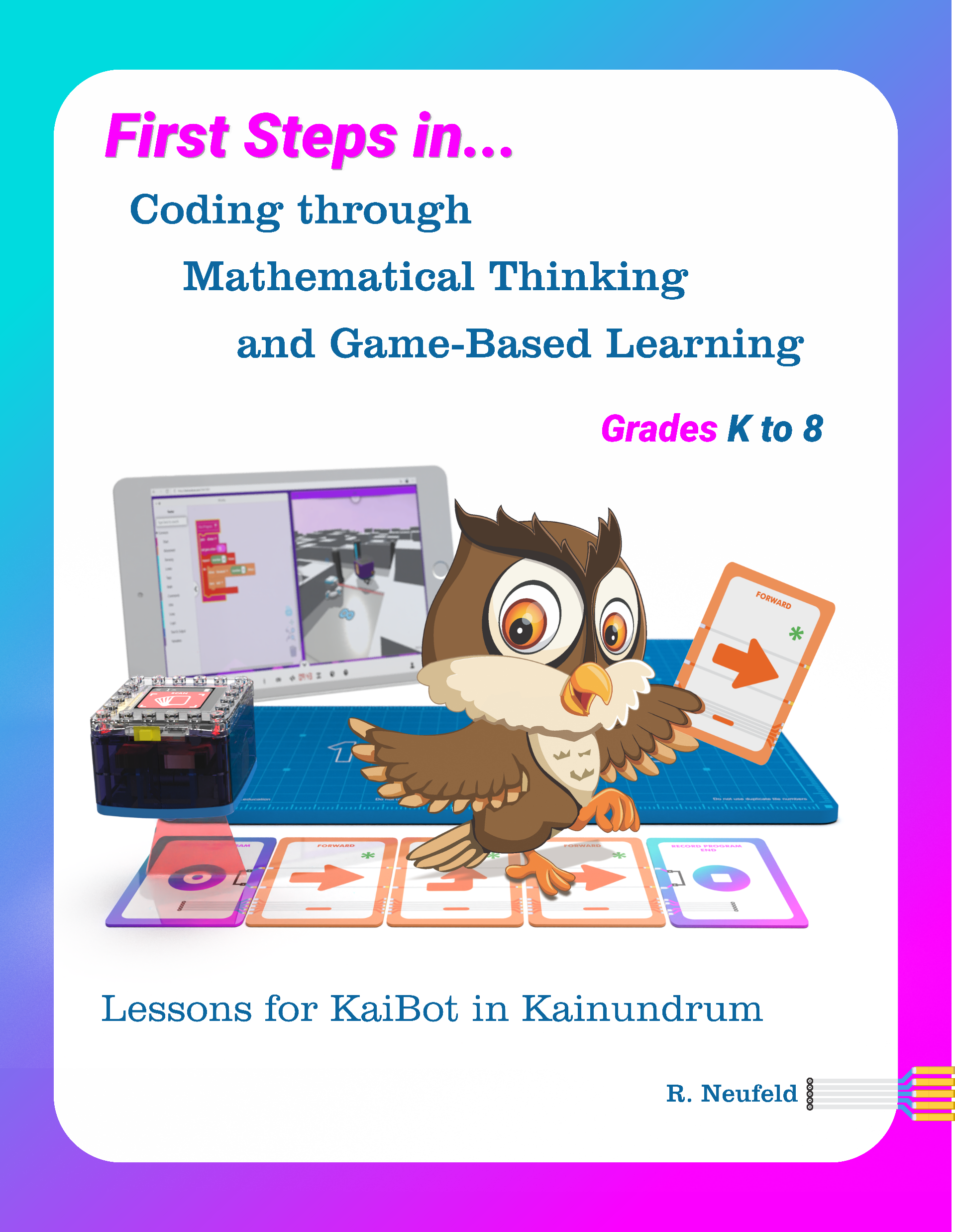 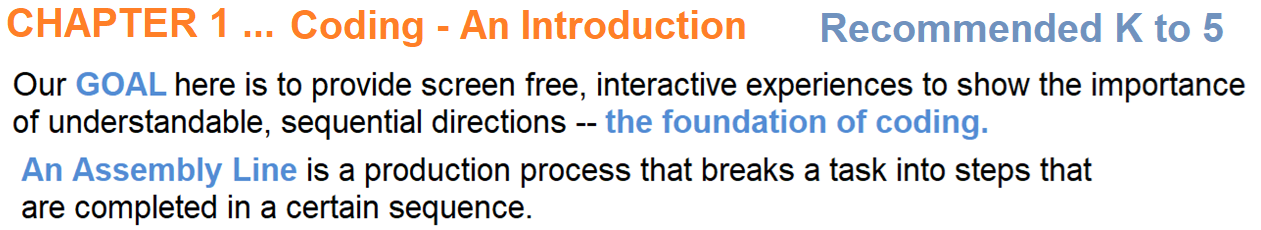 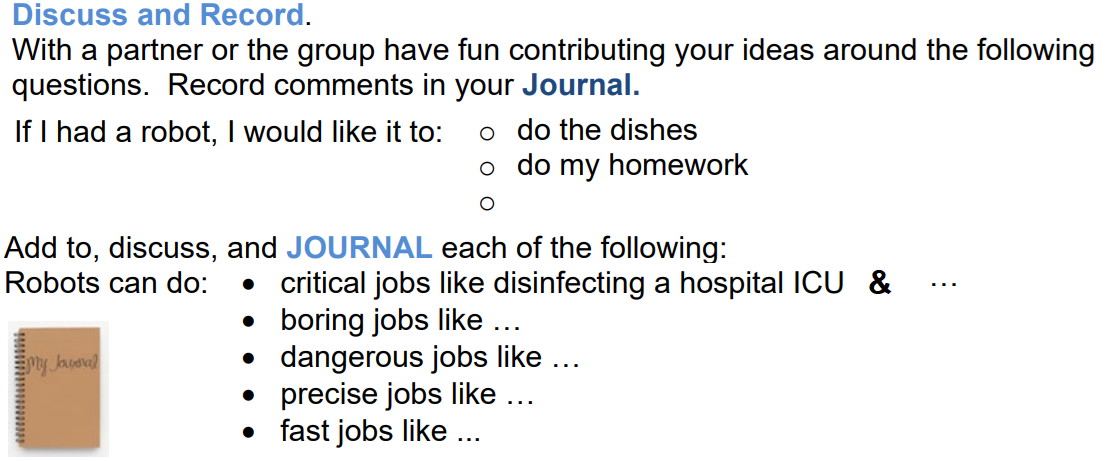 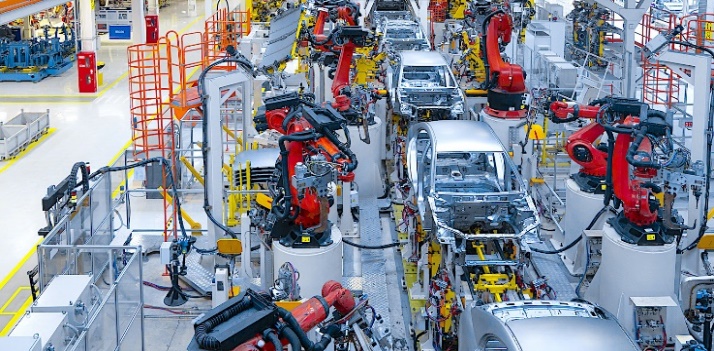 Coding – Introduction .. Sequence within Breakfast .. Ch 1.
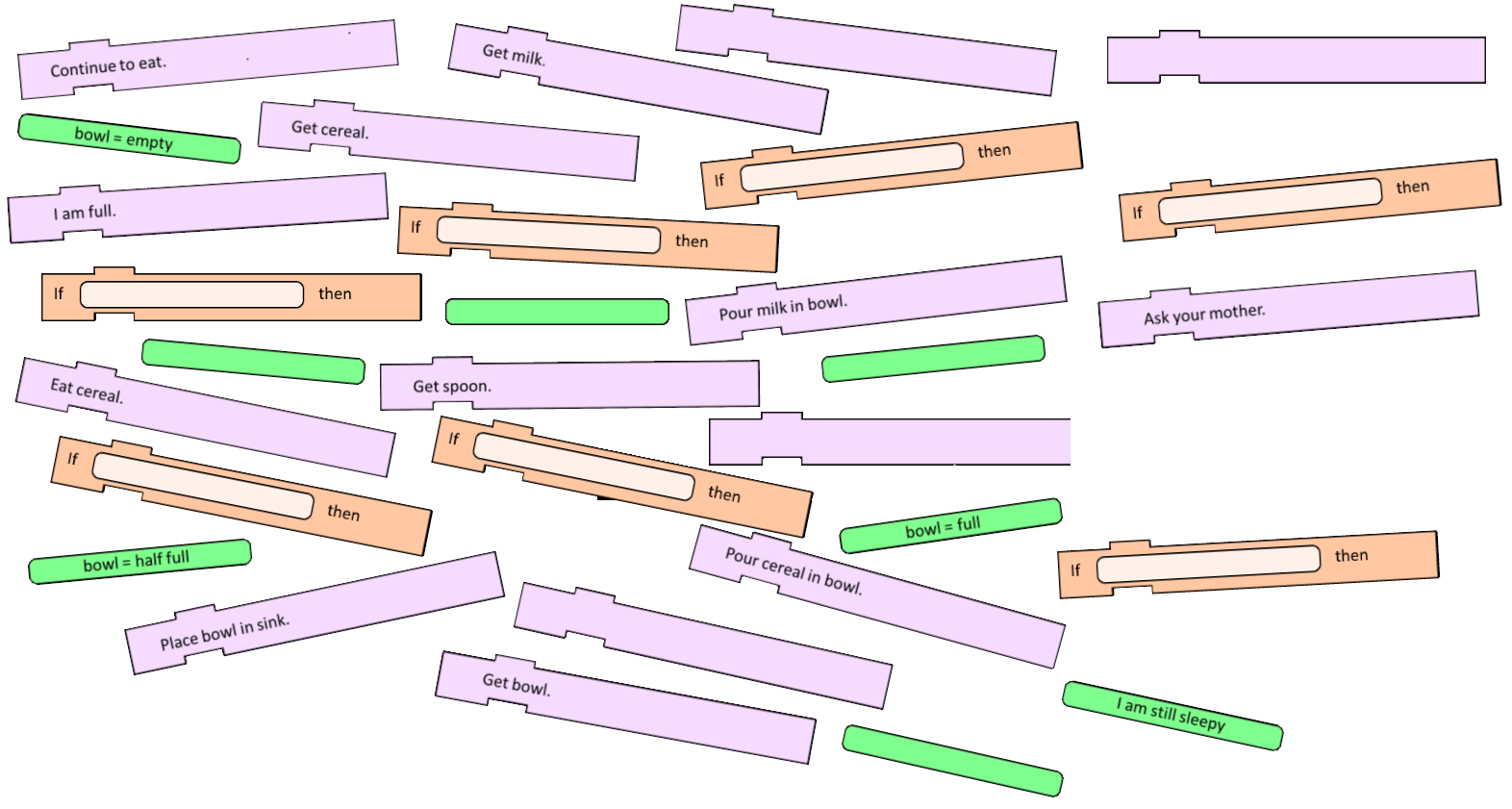 We realize the importance of clear directions and of sequencing in ordering steps to plan our breakfast.
CHAPTER 2: WALKING THE CODE
We agree on 3 Special Cards in every sequence of code.
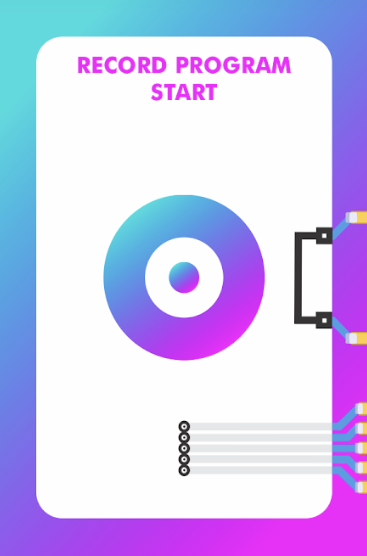 Always BEGIN every program with the card:
RECORD PROGRAM START
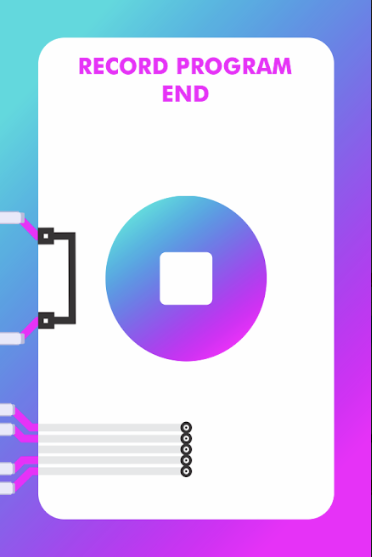 Always END every program with the card:
RECORD PROGRAM END
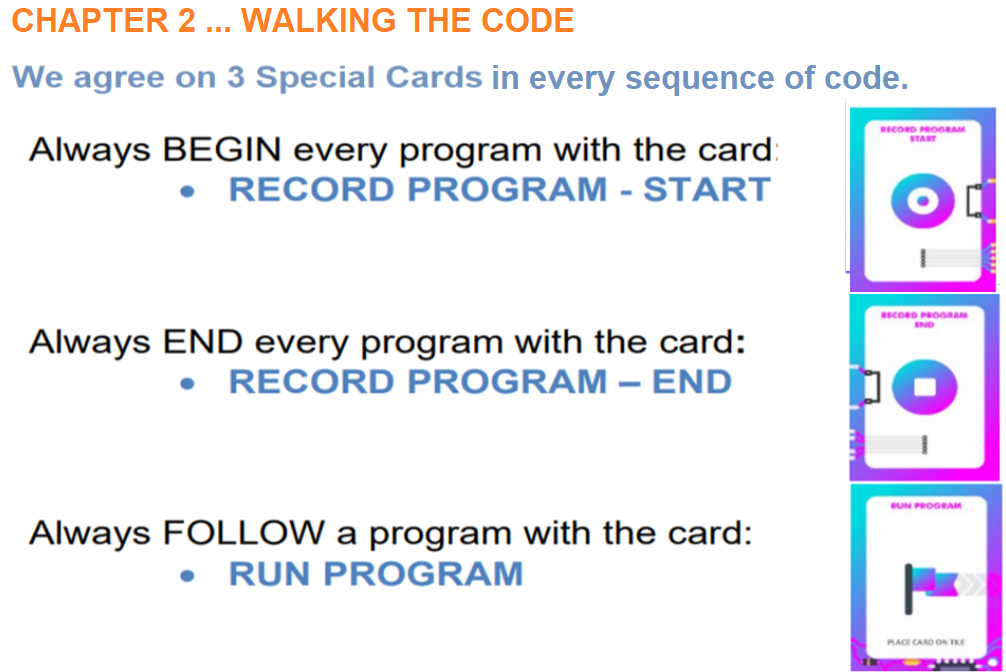 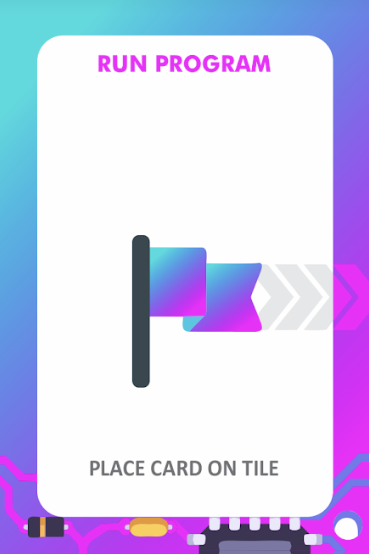 Always FOLLOW a program with the card:
RUN PROGRAM
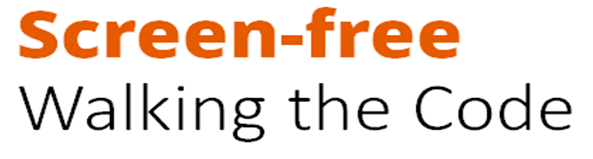 Learning takes place from the CONCRETE to the ABSTRACT.
Place cards on the ground or table in a specific sequence and then act out the commands.
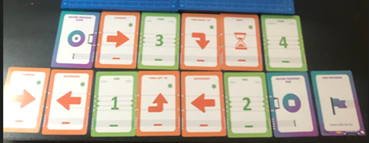 KaiBot Coding Cards Template
Ch 2, pg 23
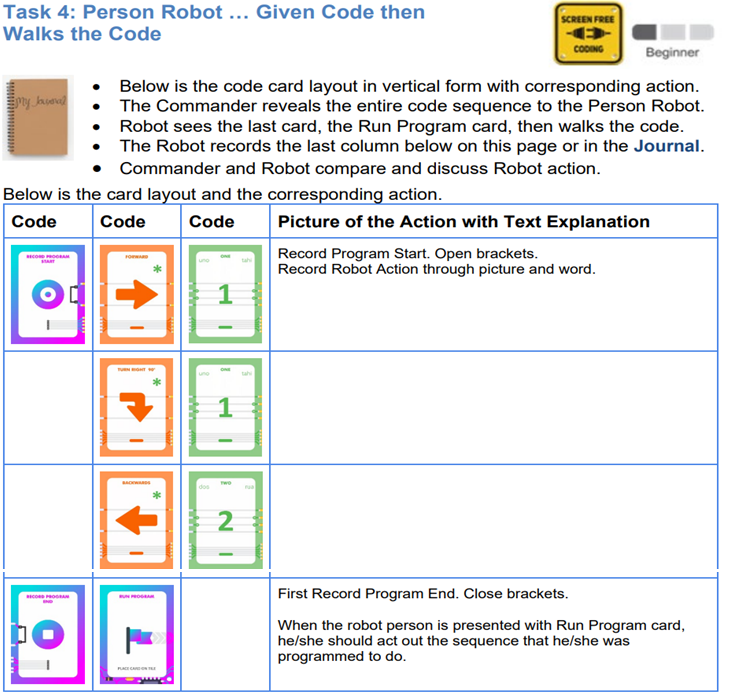 Ch 2 Pg 29
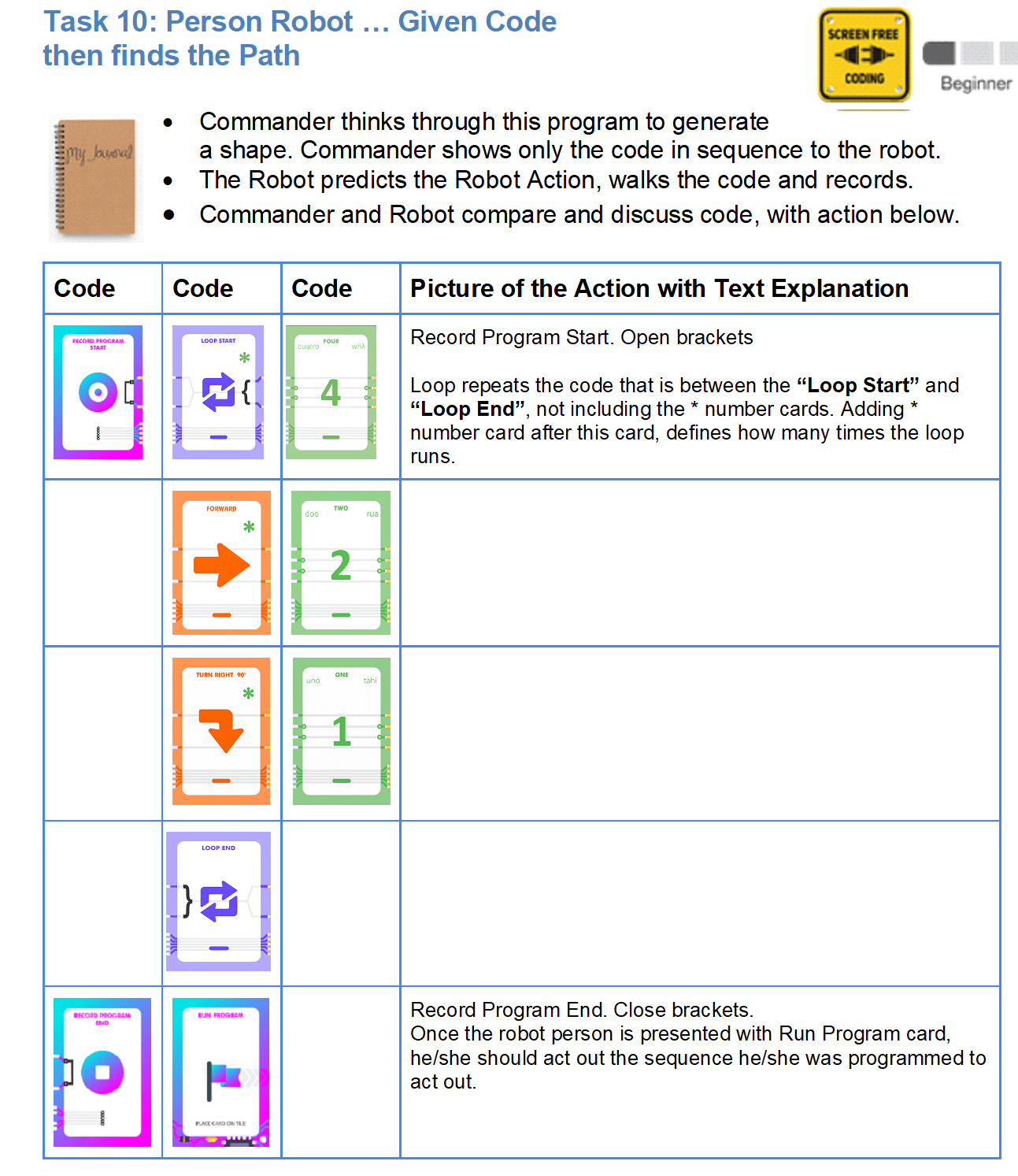 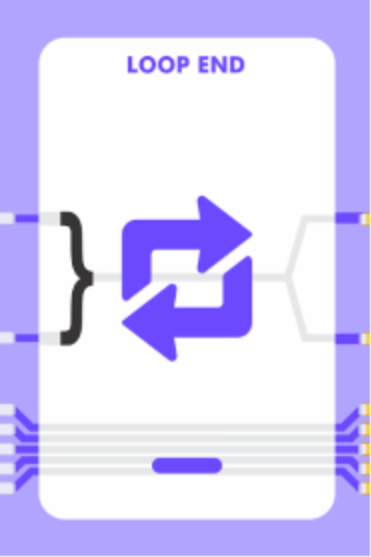 Loop repeats code between these cards.
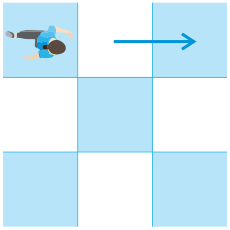 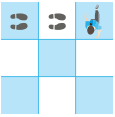 Screen-free
(chapter 3)Coding KaiBot 
with Cards
KaiBot scans and reads each card in the sequence.
Then KaiBot acts on specific code which results in corresponding action by KaiBot.
This gives us a great opportunity to …
    LEARN FROM MISTAKES
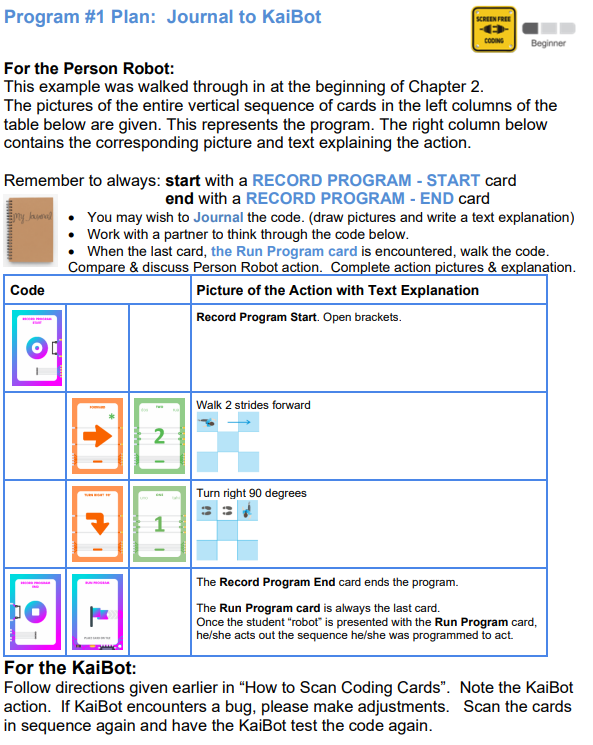 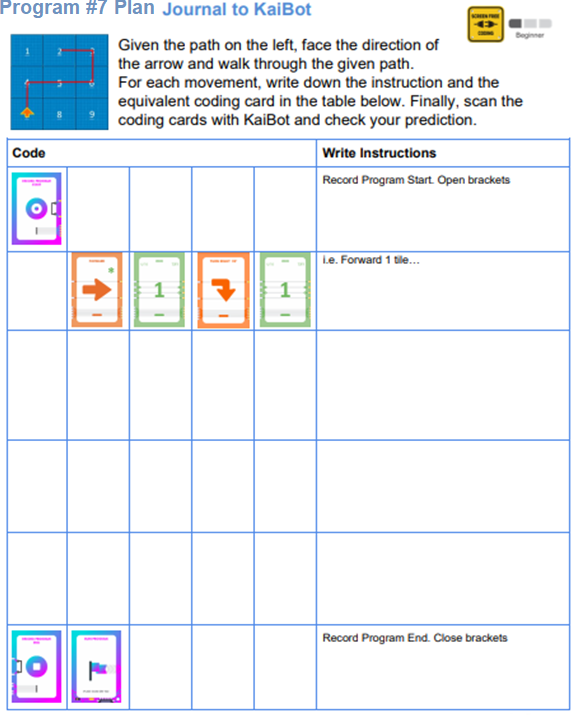 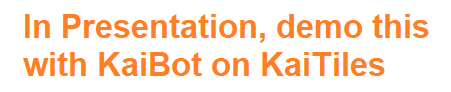 FIRST PREDICT THE CODE
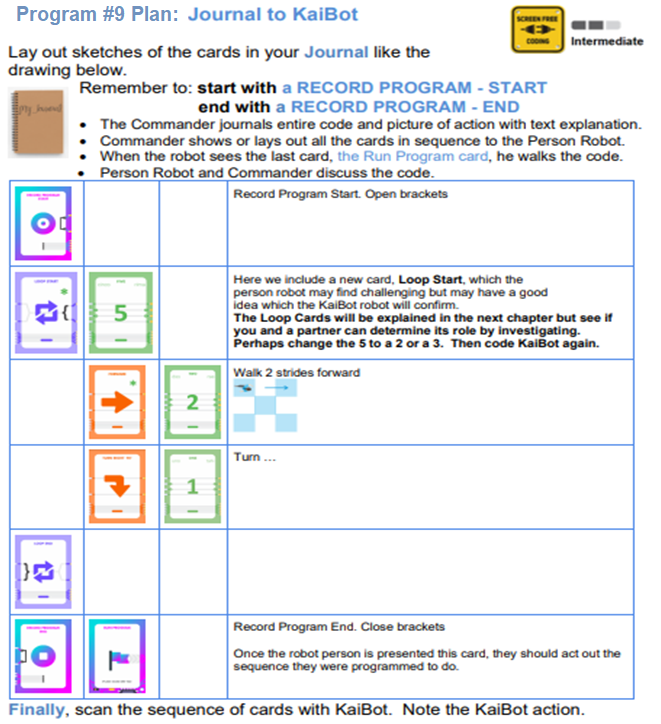 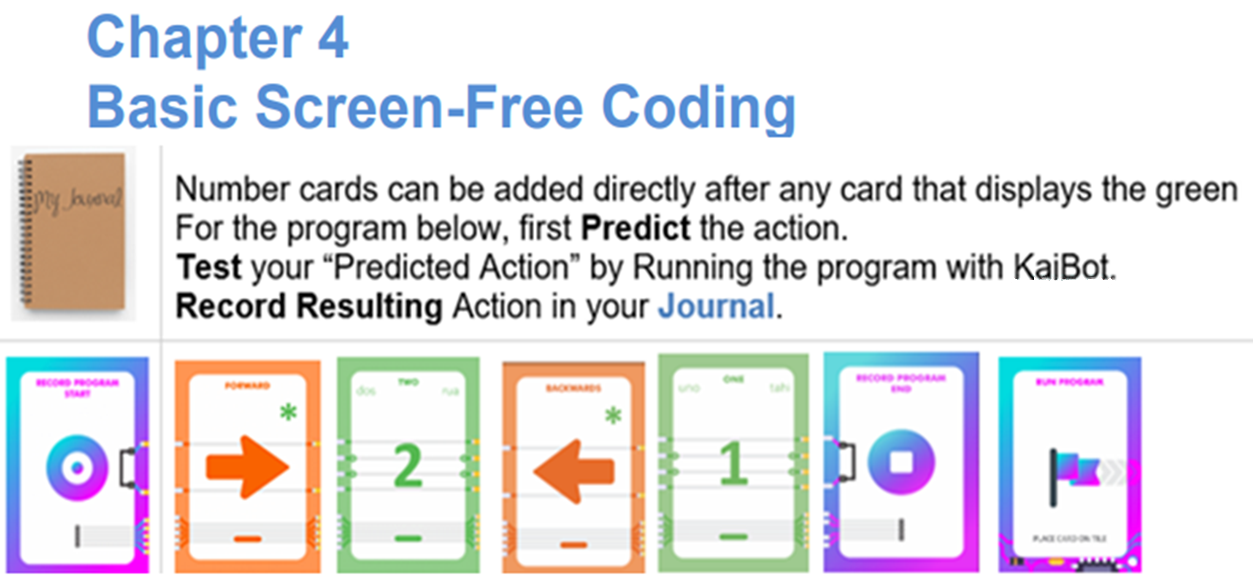 NUMBER CARD Pack and Investigation
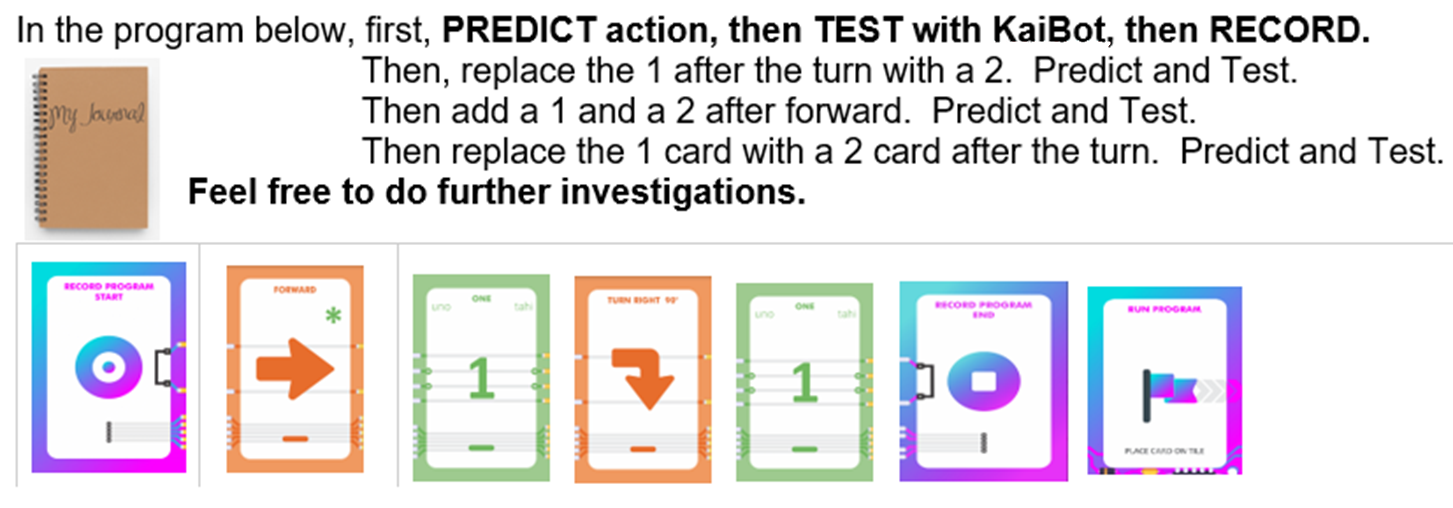 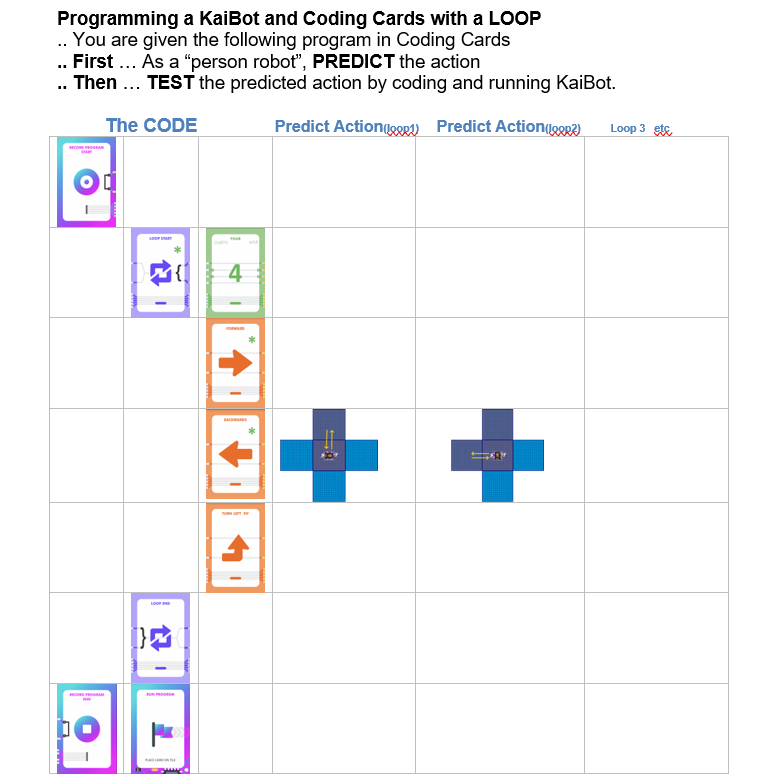 Ch 4
Predict Action 
(loop 2)
Predict Action 
(loop 3)  … etc.
Predict Action 
(loop 1)
The CODE
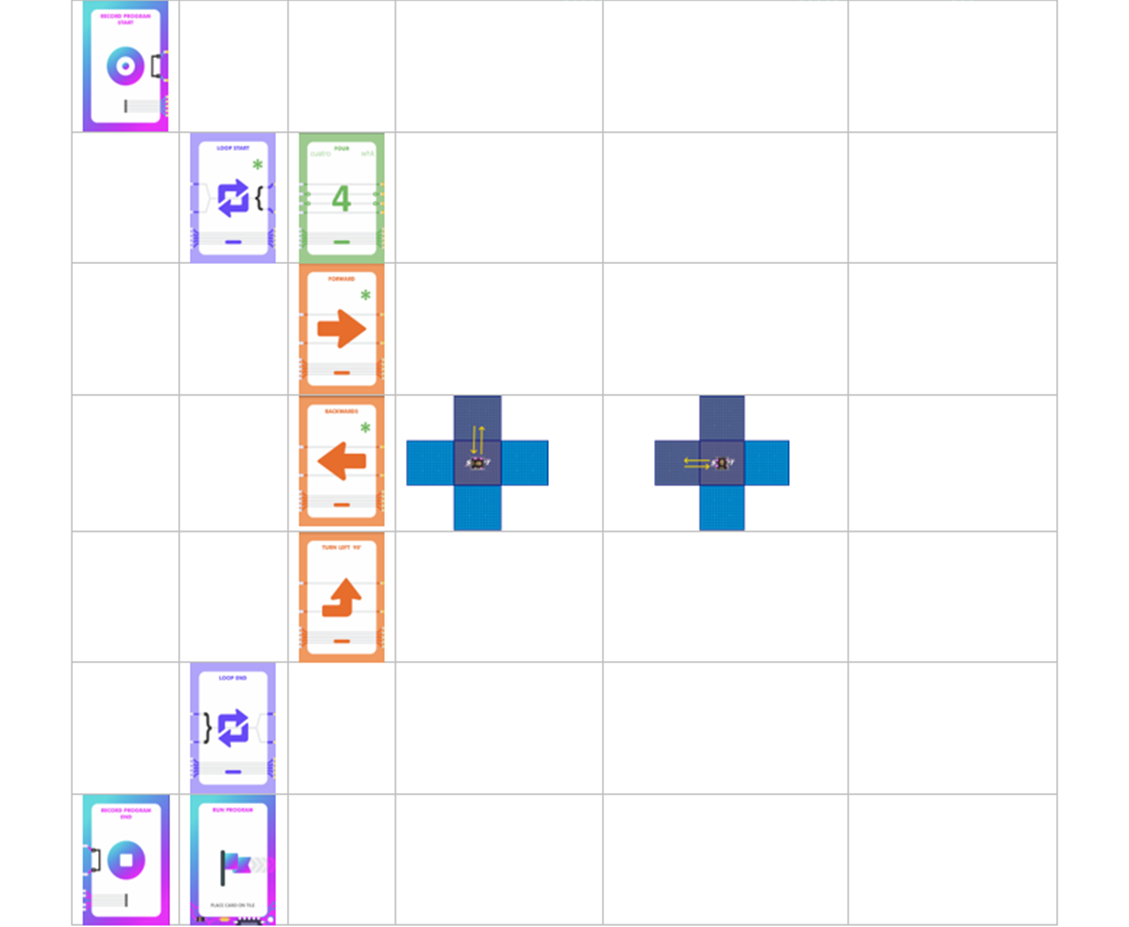 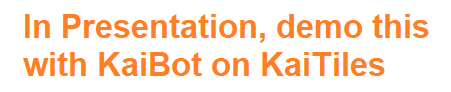 Build your own room layouts with KaiTiles
Hybrid: Use coding cards to code KaiBot and watch her in Kainundrum.
Magnetic snap together
KaiTiles correct location and direction of the KaiBot.
Every KaiTile is an XY Coordinate System.  We are working to have the various XY Coordinate systems relate to one another.
Teach KaiBot to read your cards and then KaiBot will play back  the actions on KaiTiles.
Use your coding cards to solve mazes
Add more KaiBots to join the race in multiplayer mayhem mode.
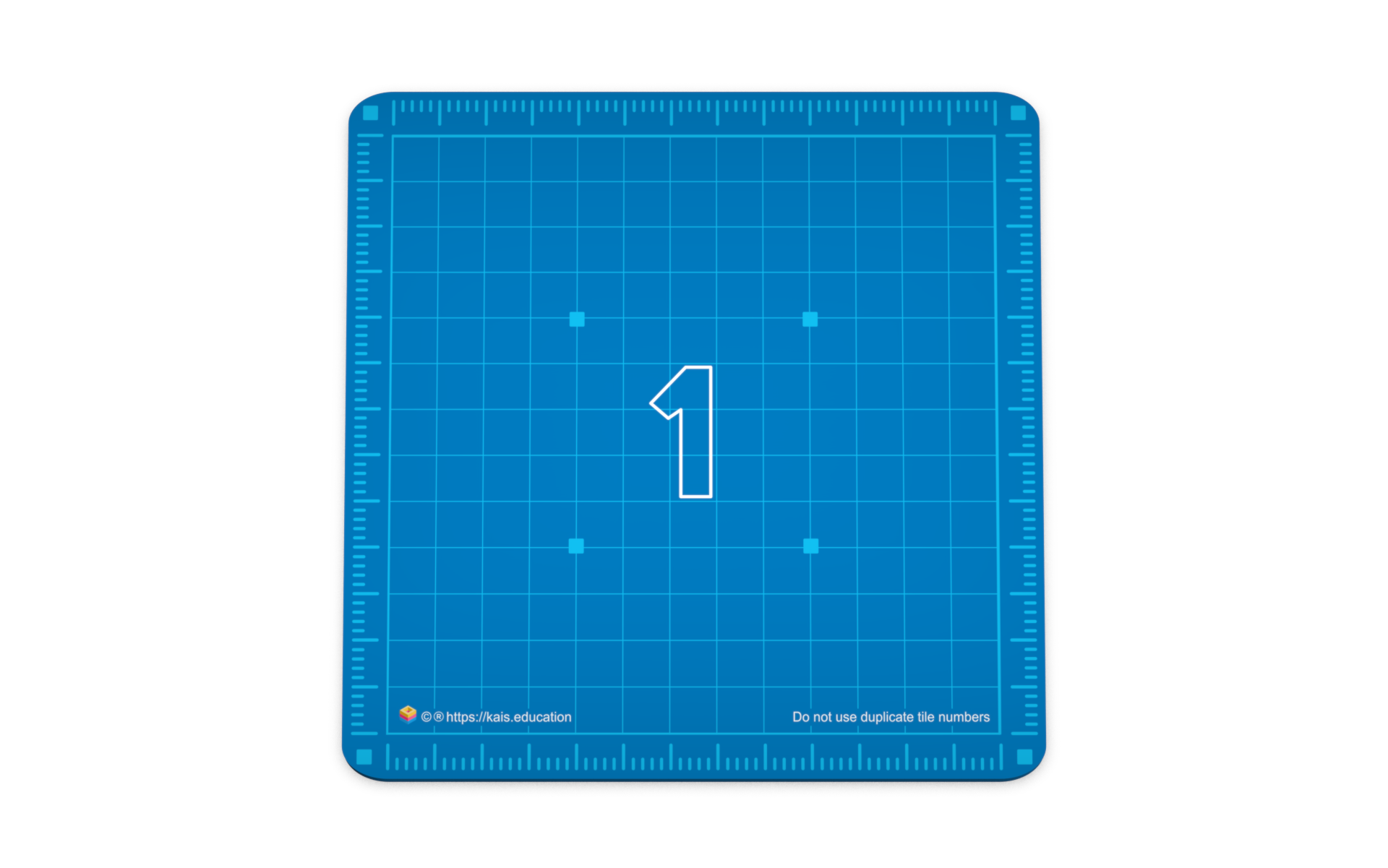 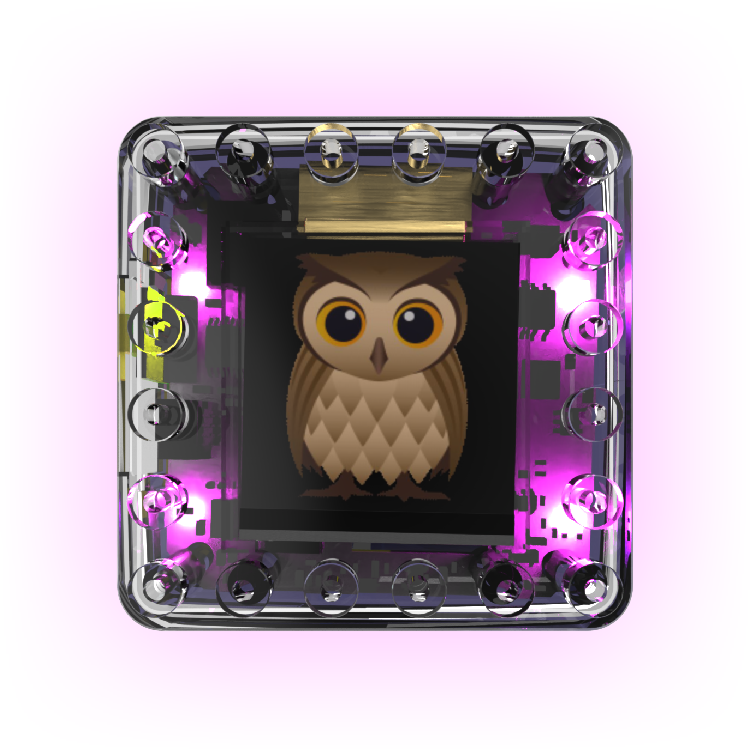 Video to Review
Sequence
How to Scan
        Detecting Bugs
        Charging KaiBot
        Using KaiTiles
Be sure AUDIO is ON.
Chapter 4 … Exercise 13Page 80
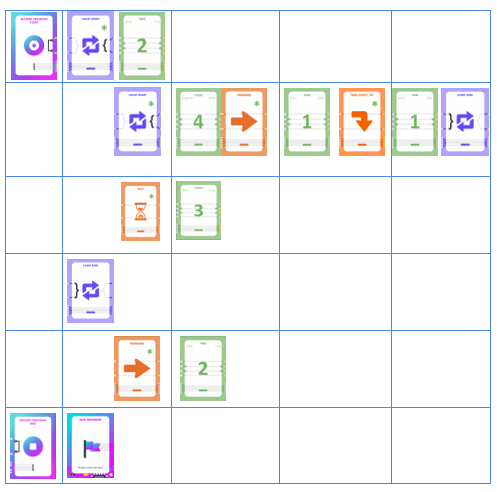 WOW .. LOOP within a LOOP! 
You are given the program in coding cards.
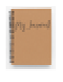 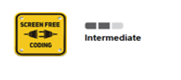 We have organized the cards vertically in 
order to help thinking through this example.

First Predict the action.
Test “Predicted Action” by running KaiBot.

Record the Resulting Action in your Journal.
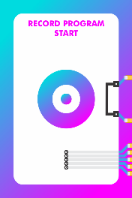 KaiBot Coding Cards Template
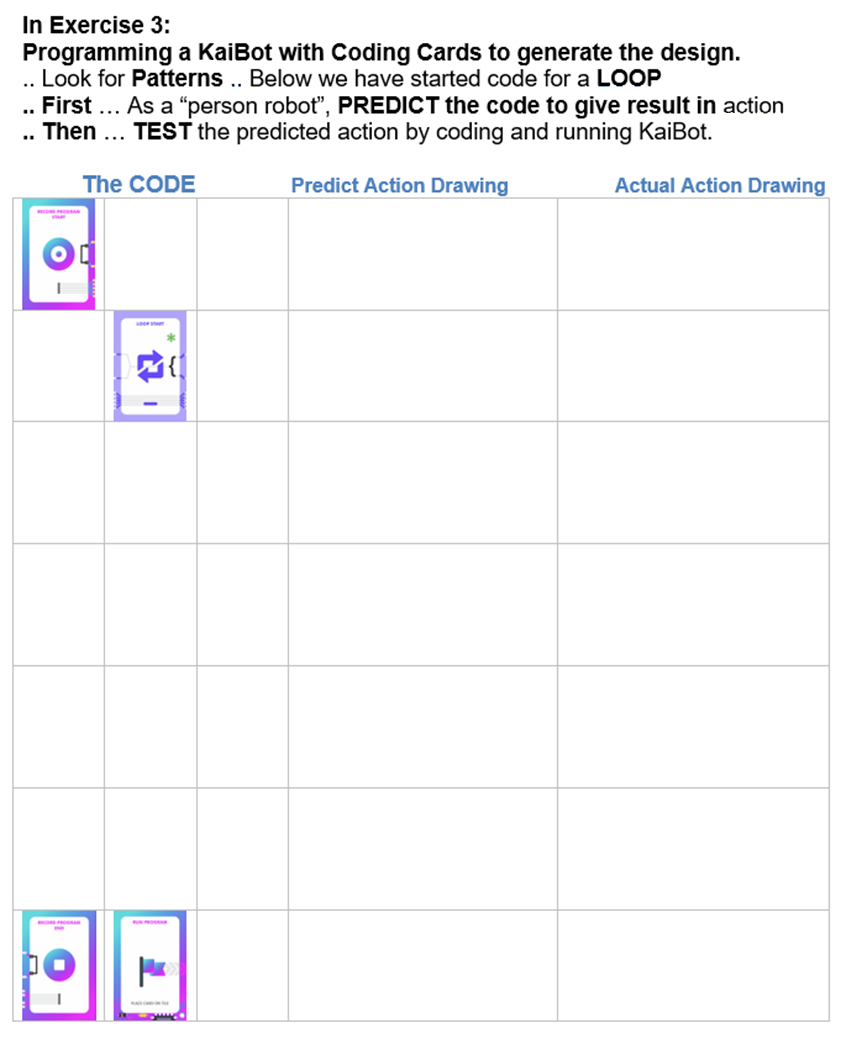 Ch 4, Pg 82
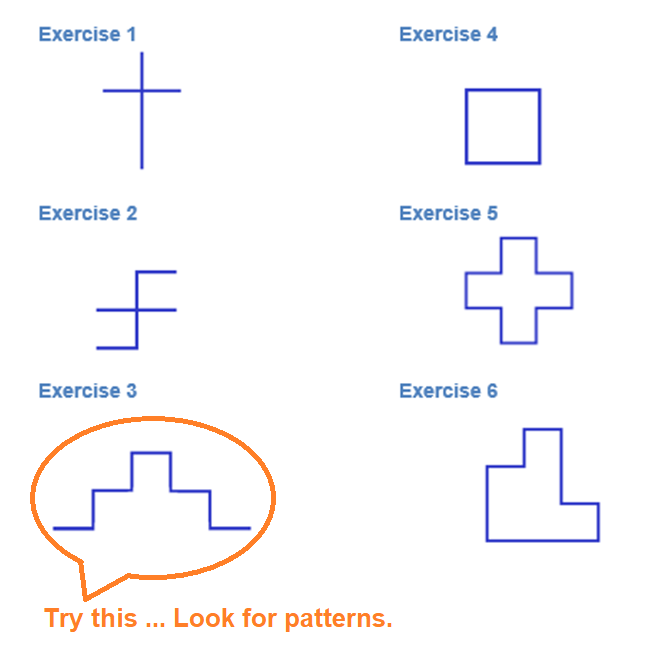 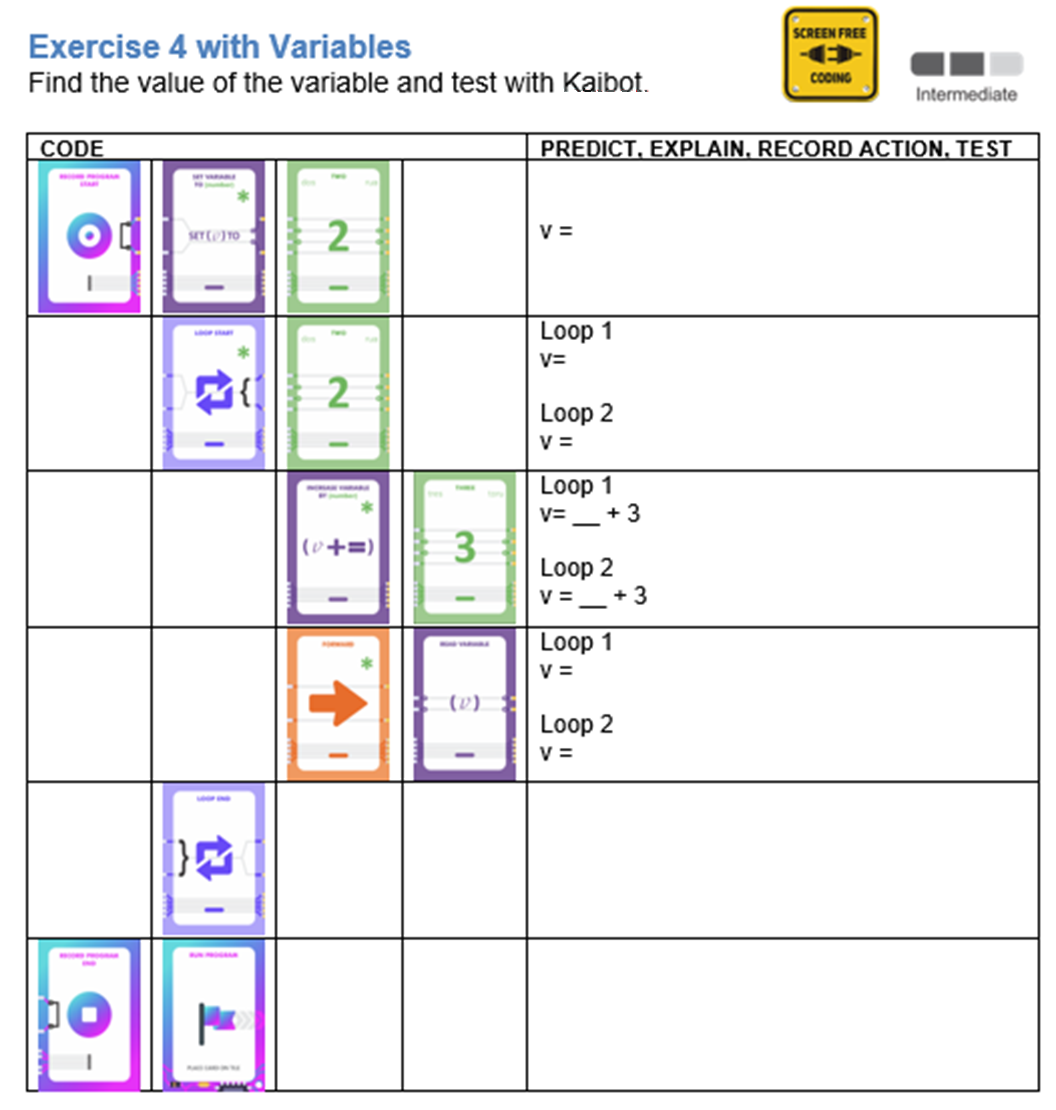 Chapter 5
ADVANCED SCREEN-FREE CODING
Page 92
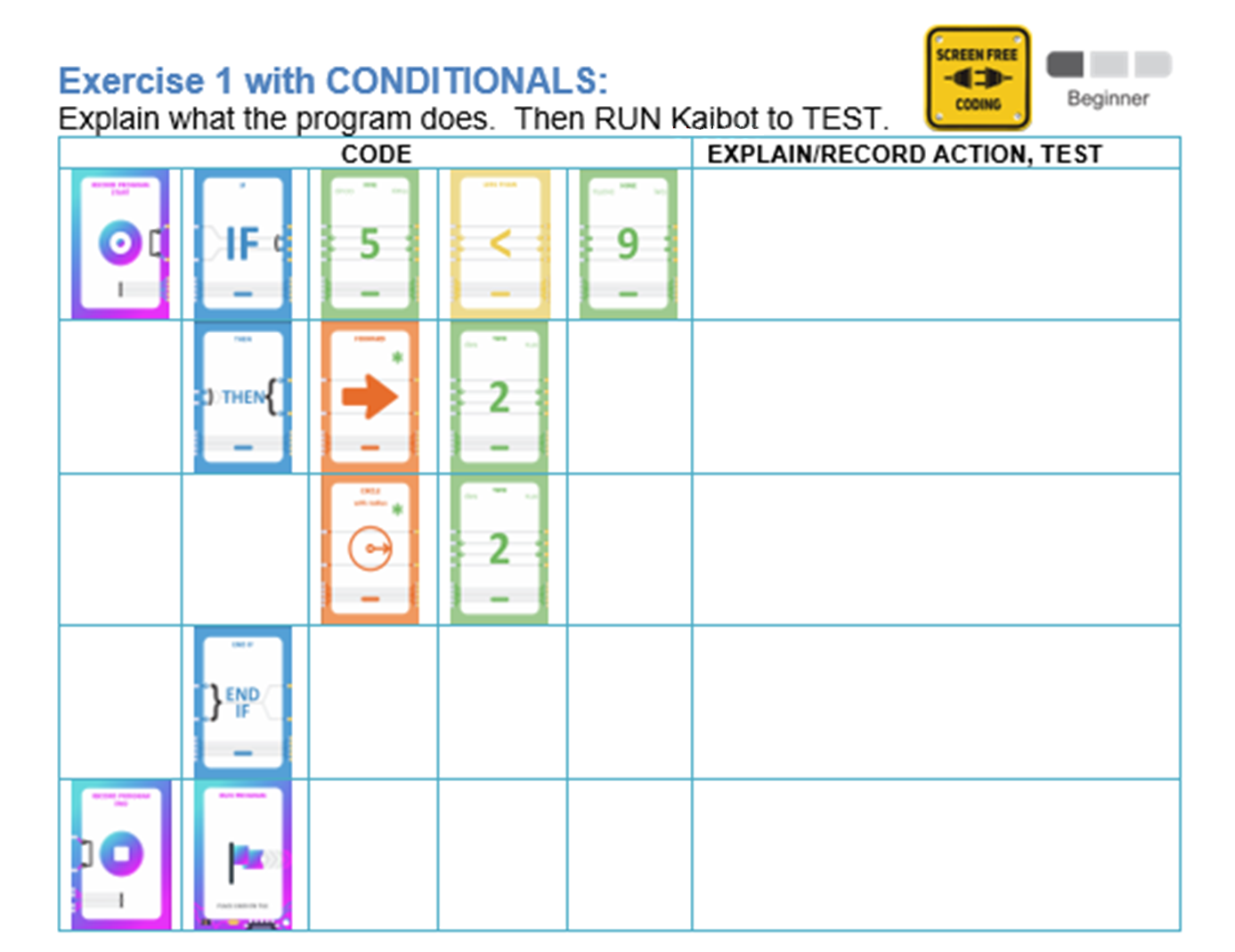 Chapter 5
Page 98
Ch 5, Pg 105, 106
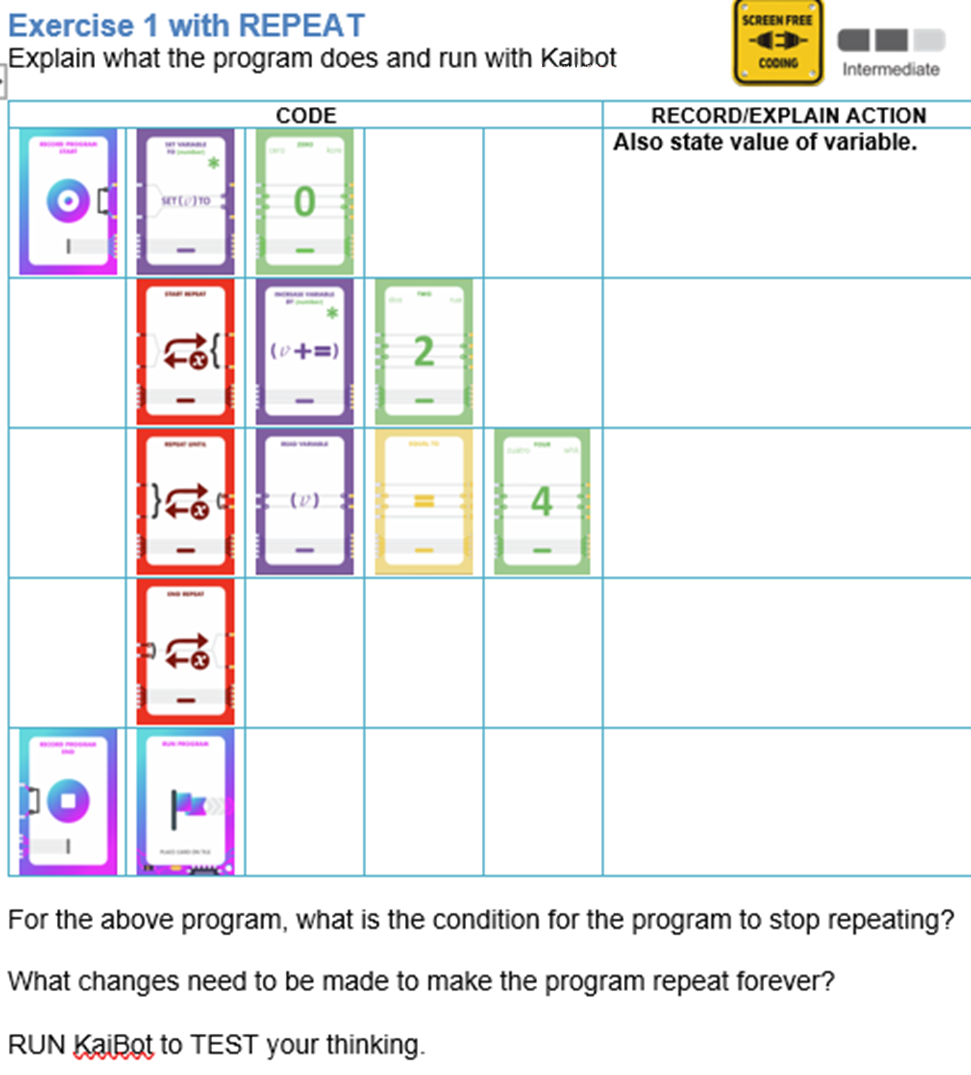 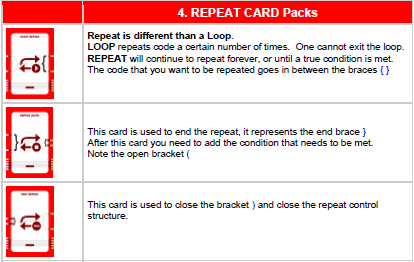 **You will need to add some movement commands for 
KaiBot in order to test your thinking.
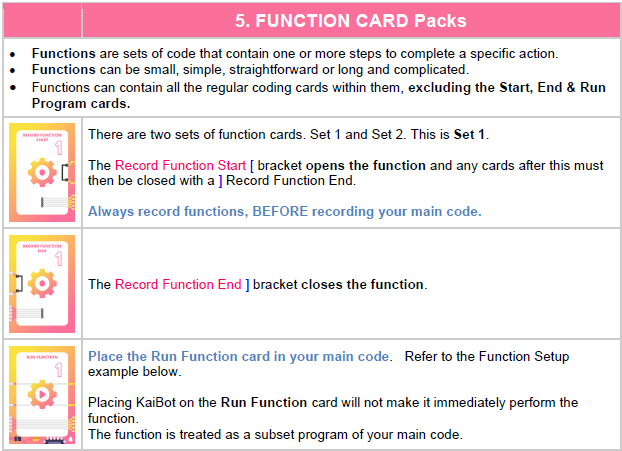 Ch 5, Pg 112
See Ch 5 page 115 .. Function Exercise 2
.. A more substantial exercise with Function.
We have made it available on our website 
www.umathx.com as part of selected sections
in the eBook that were made available for users.
Chapter 6: : Screen-Free Coding within Lite
Designed for tablets for iOS, Android and Chromebook
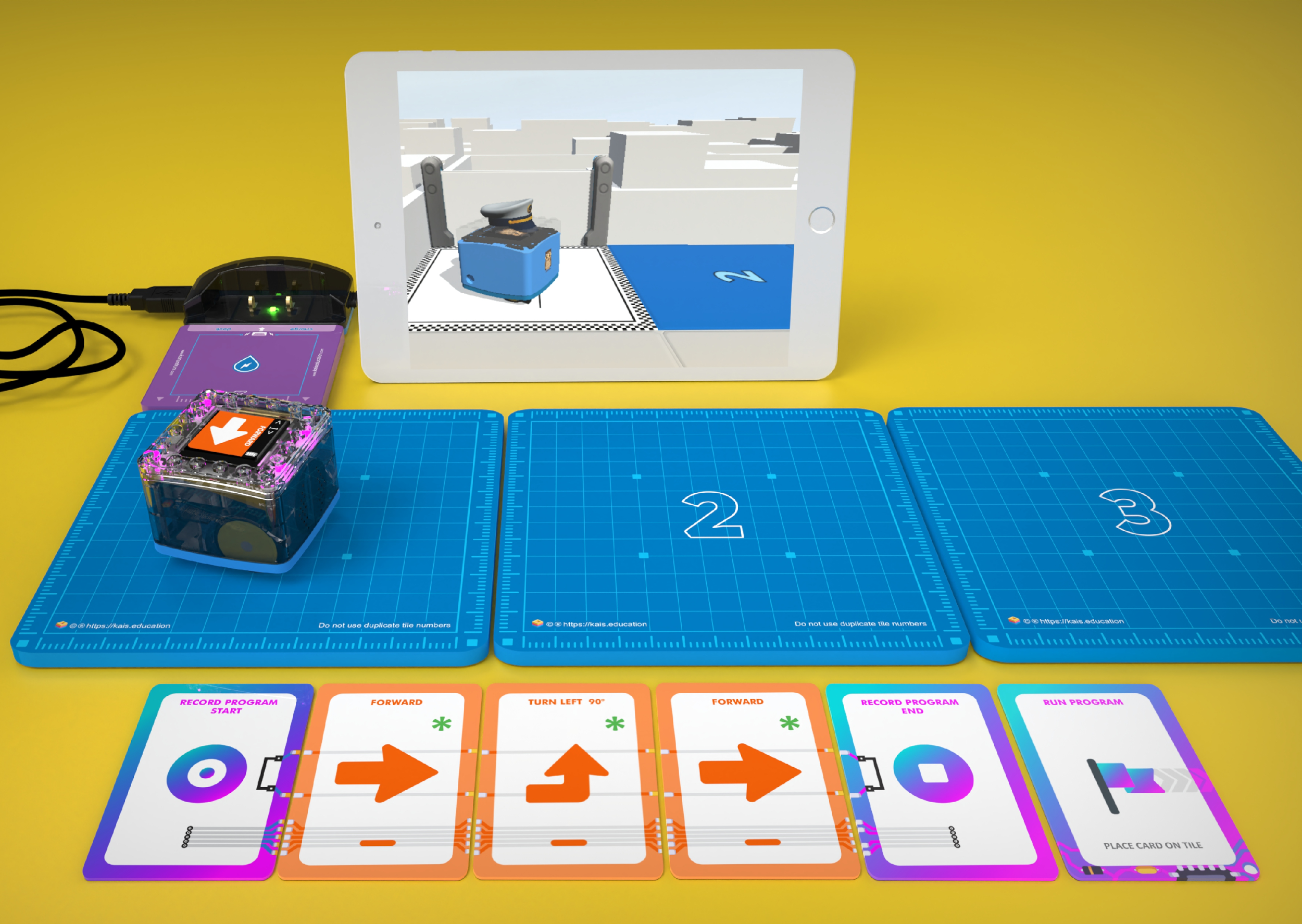 KAINUNDRUM LITE    is an app that works with KaiBot, coding cards and the magnetic KaiTiles as a FIRST STEP from PHYSICAL to ABSTRACT. 
In Kainundrum Lite, the virtual viewer matches the physical KaiBot on the tiles.  All coding is done through KaiBot and the Coding cards.
LITE EXERCISE 3: Determine Code from Path
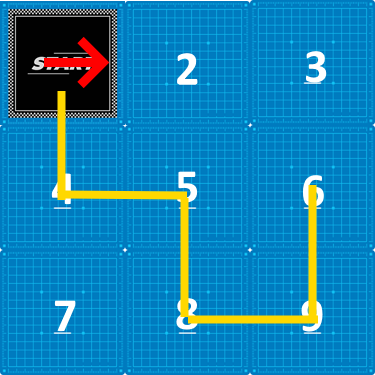 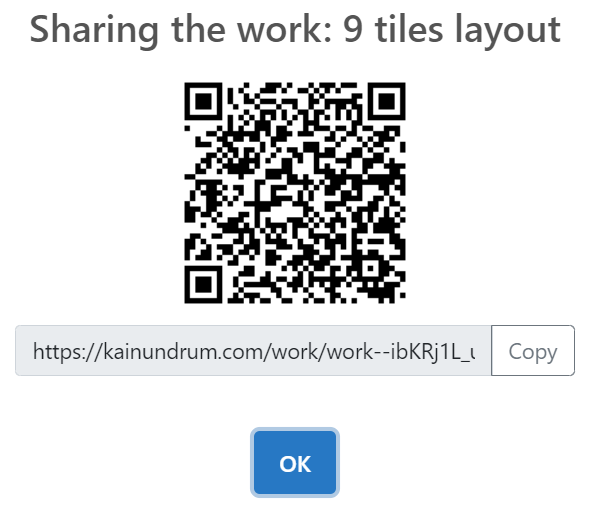 Given the path on the image above. 
Write down the instructions and equivalent coding card for each movement in the table below.  Look for patterns resulting in a loop.  Then scan the QR code for the project above and build the physical layout. 
Program the code using the coding cards and place KaiBot in the direction of the arrow as shown above and run the program alongside the app. Check to see if your KaiBot travels the same path as the image displayed above.
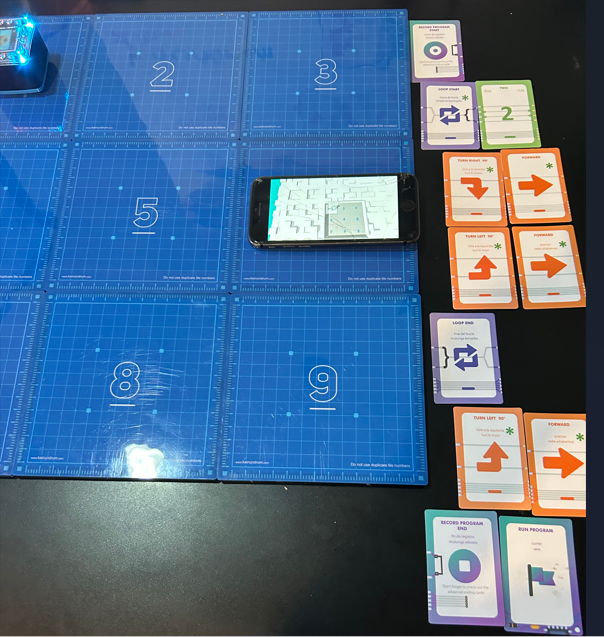 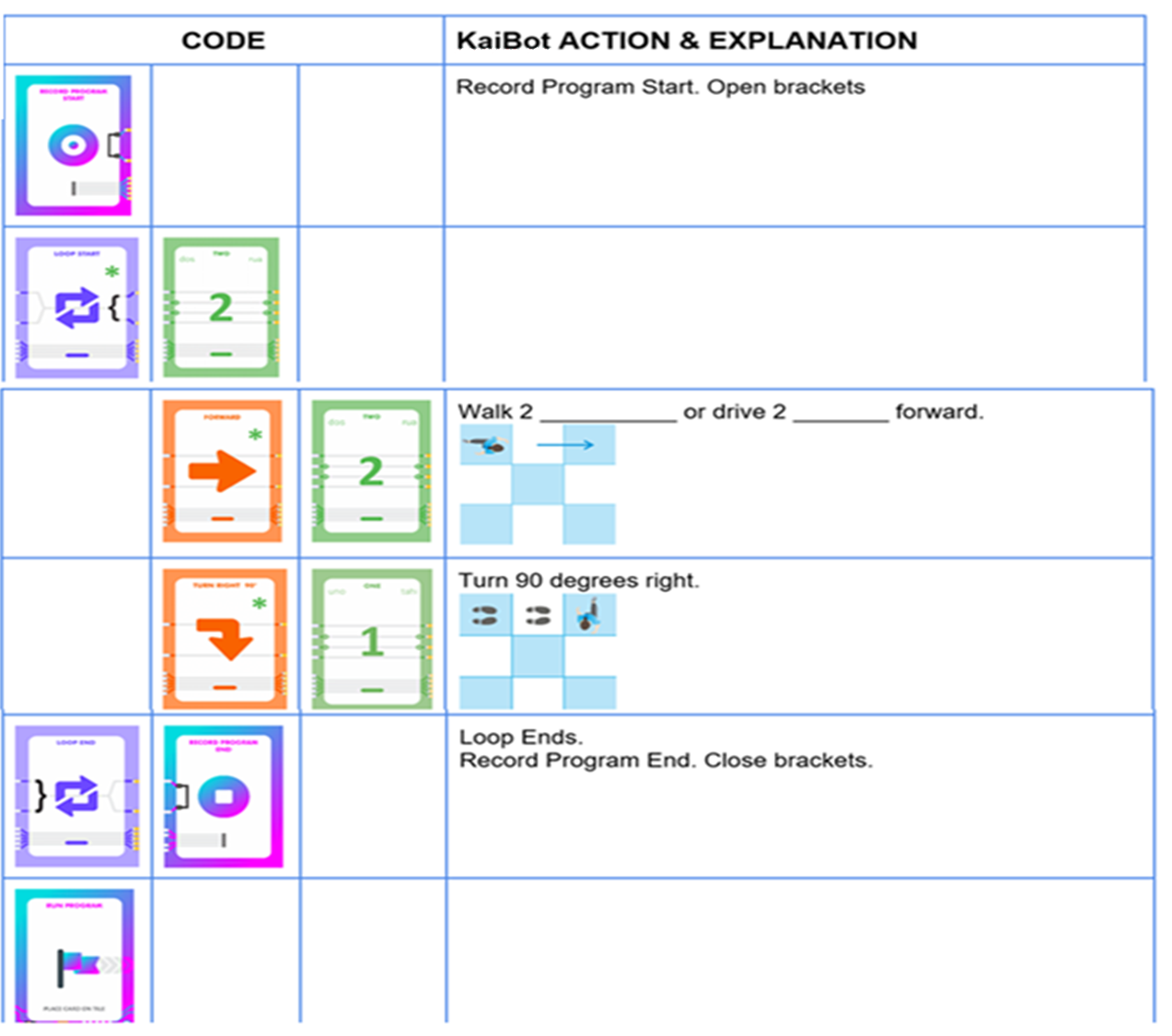 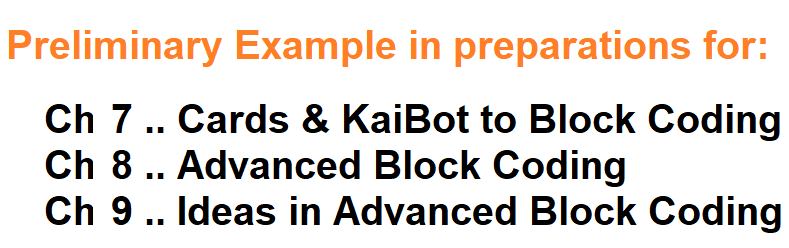 IN PREPARATION for the next slide, arrange your cards as indicated to the right.

We will SCAN these cards with a KaiBot on the next slide.
Chapters 7, 8 ,9 … Coding from Concrete to Abstract
Ch 7 .. Cards & KaiBot to Block Coding
Ch 8 .. Advanced Block Coding
Ch 9 .. Ideas in Advanced Block Coding
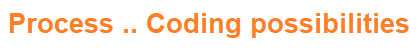 1. On Computer go to  http://www.kainundrum.com  or .. 
https://kainundrum.com/work/work--dHapQj1tZt-HO2wG5xRG_5MM4nD8oZMY
    (for prepared match)  
2. Match tile layouts .. KaiBot start .. Concrete on KaiTiles          	                                      		                .. Virtual in Kainundrum       
3. Save
4. Pair KaiBot with Kainundrum by Bluetooth
5. Click on Start
6. Create a program by KaiBot scanning coding cards (see previous screen)
7. After Scanning KaiBot, program converts to Blockly & Python in Kainundrum  ...     KaiBot acts the code on KaiTiles & mirroring in Kainundrum
After Scanning, user can run the program:
 ..by Cards to KaiBot (Concrete Action)
 ..by “Run Program” at the top of the Blockly Screen
If tile layouts .. Concrete and Virtual .. are NOT matched, then Running Program in Blockly results in action ONLY on the 3D Virtual Screen.
for prepared match
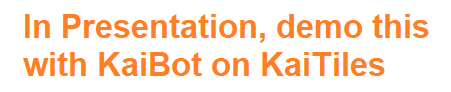 IN REVIEW
Kainundrum to
Blockly & Python
If the Virtual and Physical Tiles are an EXACT  MATCH .. then
Once you scan KaiBot on the “Record Program End” card, KaiBot will send the program through to Kainundrum.
Then in Kainundrum,  the program will be converted to Blockly and to Python text code.
IN REVIEW
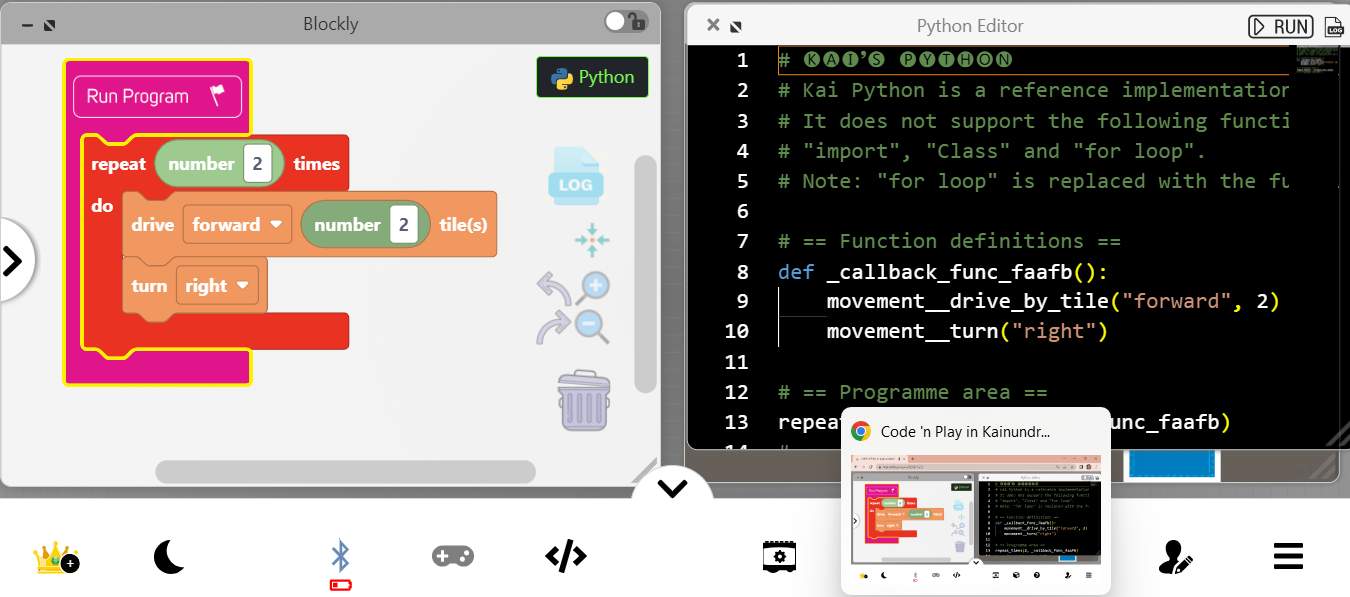 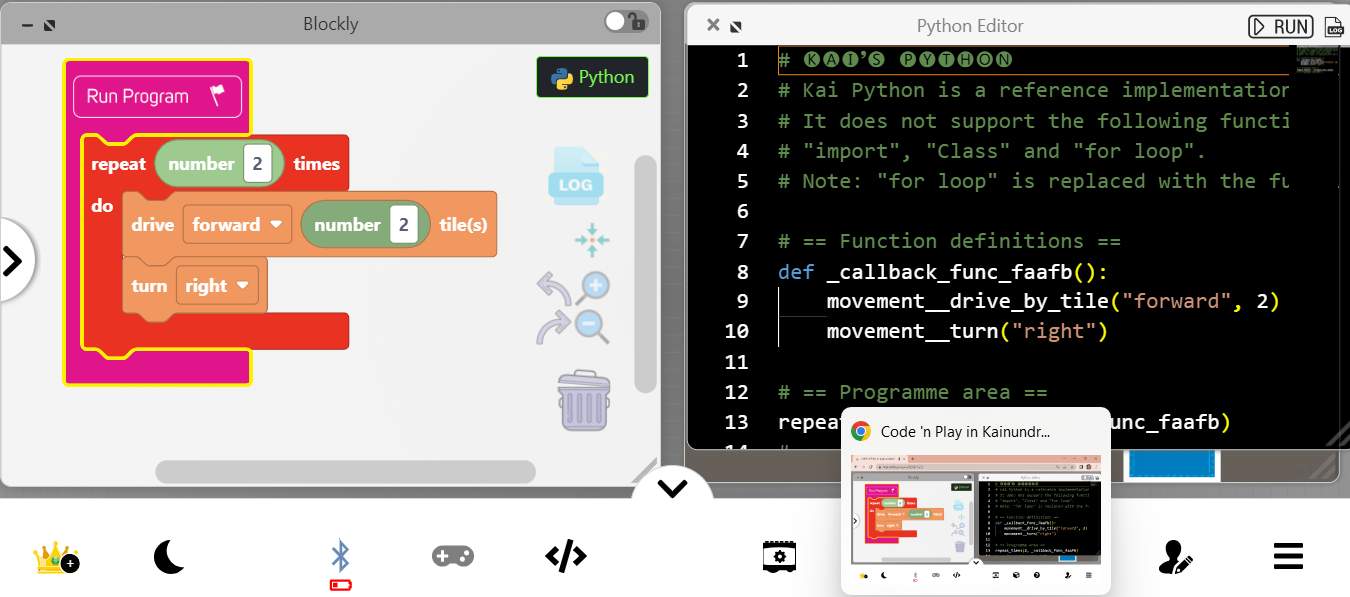 NOTE: From here to end of presentation are all
possible to be done without the KaiBot (at no cost!)
IN REVIEW
If you DO NOT have the same tile setup on the KaiTiles and in Blockly, then movement will NOT be mirrored. 

… however the result is acted out in the virtual 3D window
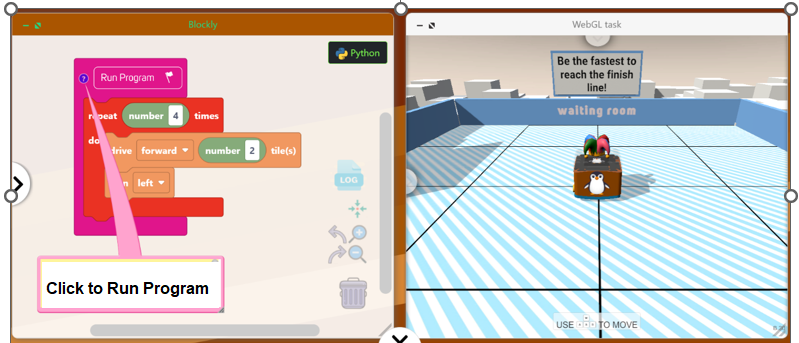 REPEAT DEMO OF OPTIONS HERE …
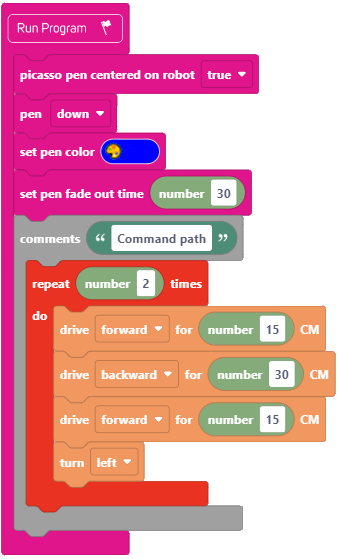 INVESTIGATION #20: Path to Code in BlocklyWrite Code in Blockly to result in the following graphic.Then test your work by running the program.
Ch 7 .. Page 185
Demo options here:
If virtual and physical 
Tile setup are the same.
2. If virtual and physical tile 
Setup are different.
Set up the Kainundrum  Learning Environment.

On computer … www.kainundrum.com 

Or with a virtual saved tile arrangement …

https://kainundrum.com/work/work--dHapQj1tZt-HO2wG5xRG_5MM4nD8oZMY
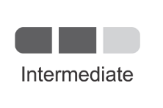 LOOP INVESTIGATION #8: Milk the cows
Every morning a farmer milks his cows in his barn. Each cow is in its own separate stall, as shown below.
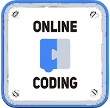 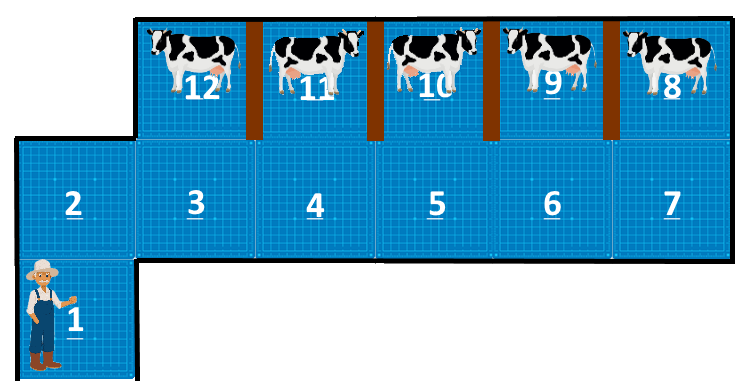 By looking at the image layout, we want to look for repetitive movements that can be used in a loop. 
The movements that are repeated to milk each cow are noted on the left.
For 1 iteration, the farmer must turn right, step forward, turn left, step forward and step backwards. This is repeated 5 times.
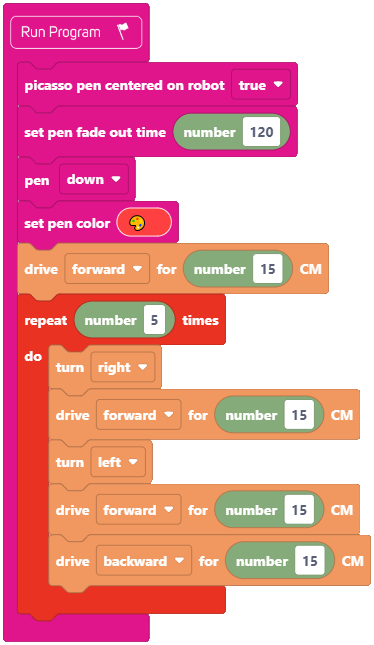 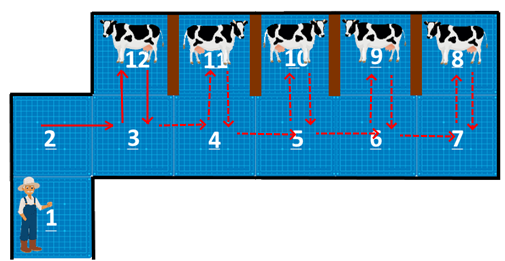 In Kainundrum …
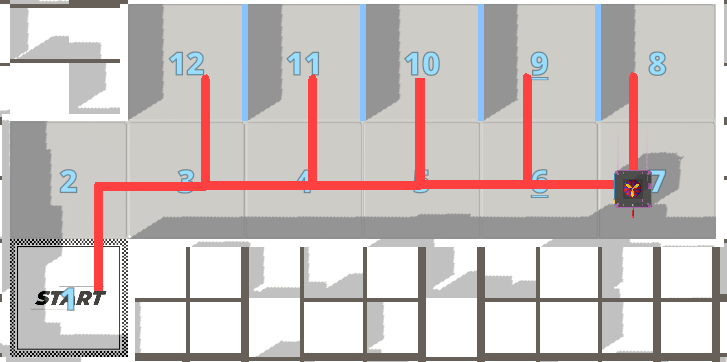 Game-Based Learning through Coding … Chapter 10Within Kainundrum at www.kainundrum.comCreate and Solve a Game through Coding.
Kainundrum is an innovative, exciting, game-based platform that will also let players unleash their creativity and puzzle solving skills through designing and playing games.
Create and Play a Game:  Game 4: Maze Project 4                                         Ch 10 page 306
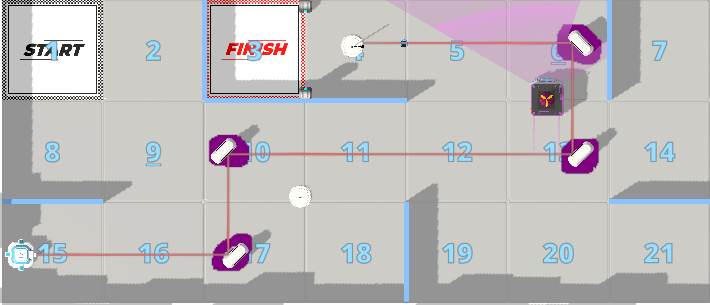 One must utilize a laser and mirrors to bend and direct the laser beam around to pop a balloon to open the gate to the finish. Checkpoints will be added for the user to trigger in order to win the game.
https://kainundrum.com/work/work--zuqQzthzocDP7hvihjxqYzbT-9JCeShu                DEMO This.
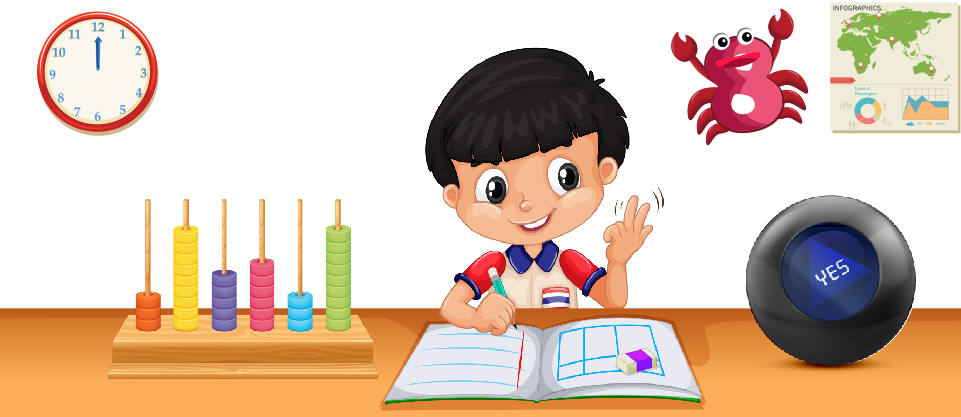 Chapter 11. 
Lesson to Code 
      in Curriculum.  (pg 319)

Tutorials to get started
Lessons catered to beginners, intermediate and expert.
On making 8
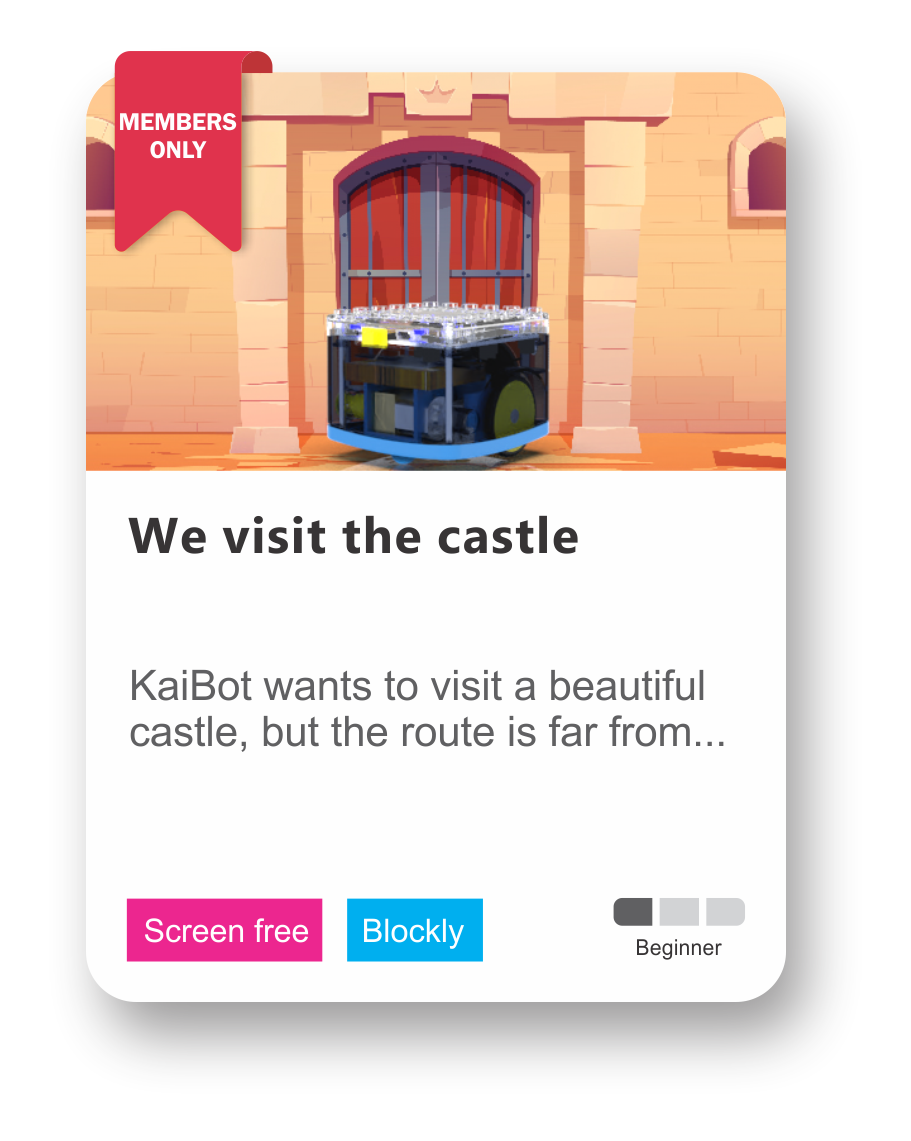 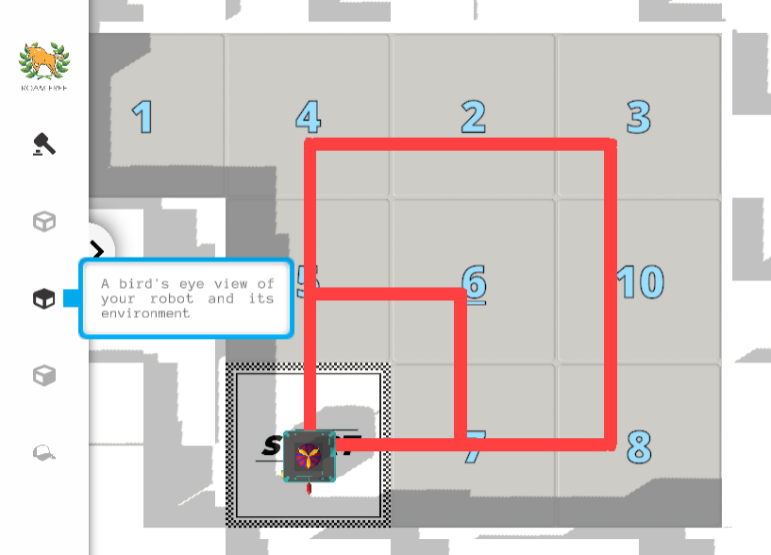 DEMO This.
Variables
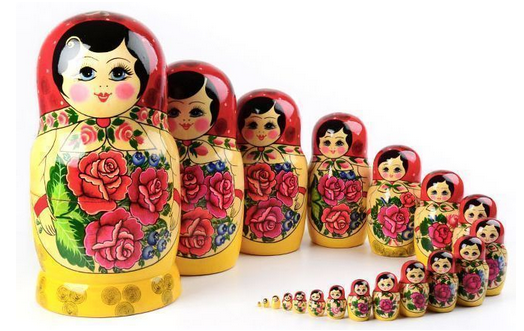 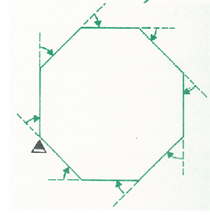 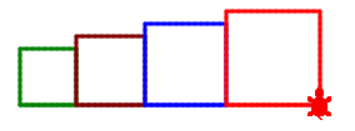 Patterns, Patterns
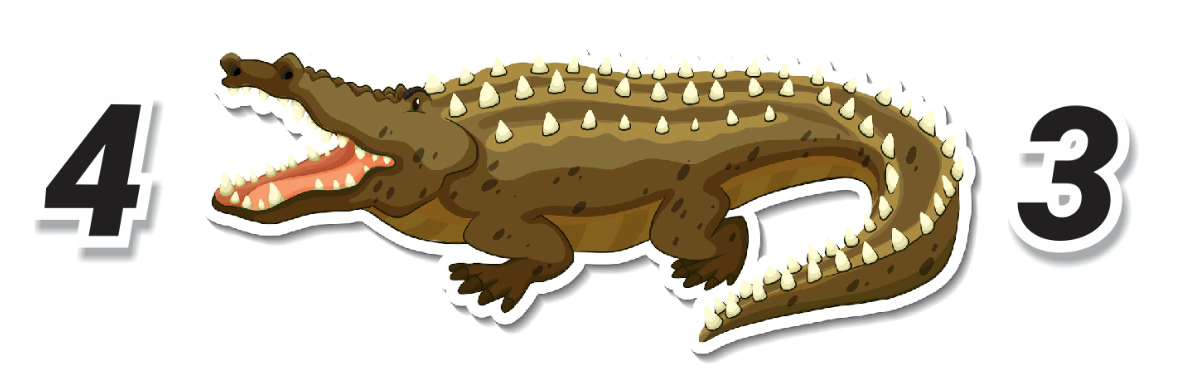 Click on the link:  Analyze Code and Variables in Chinese Nested Boxes

https://kainundrum.com/work/work--BwYcIPH3L0zbPBnn9wAFR_PUvLpVzlfj
Greater Than
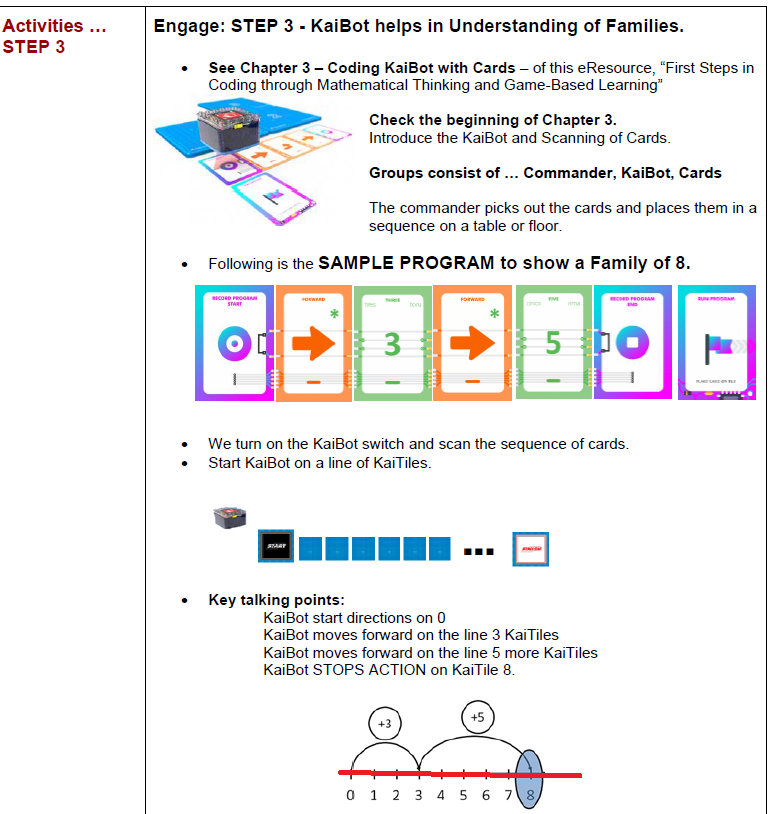 Elementary Curriculum
Chapter 11, Page 319
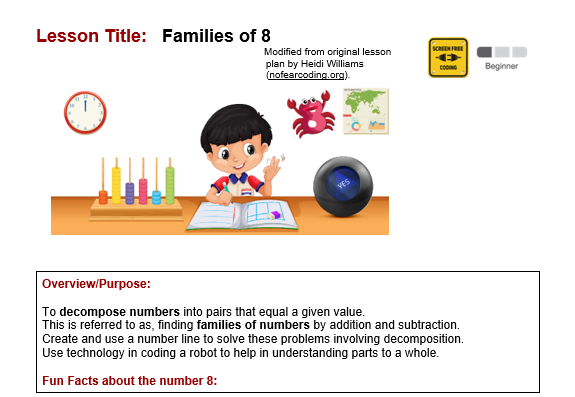 THE POLYGON .. CHAPTER 11 …
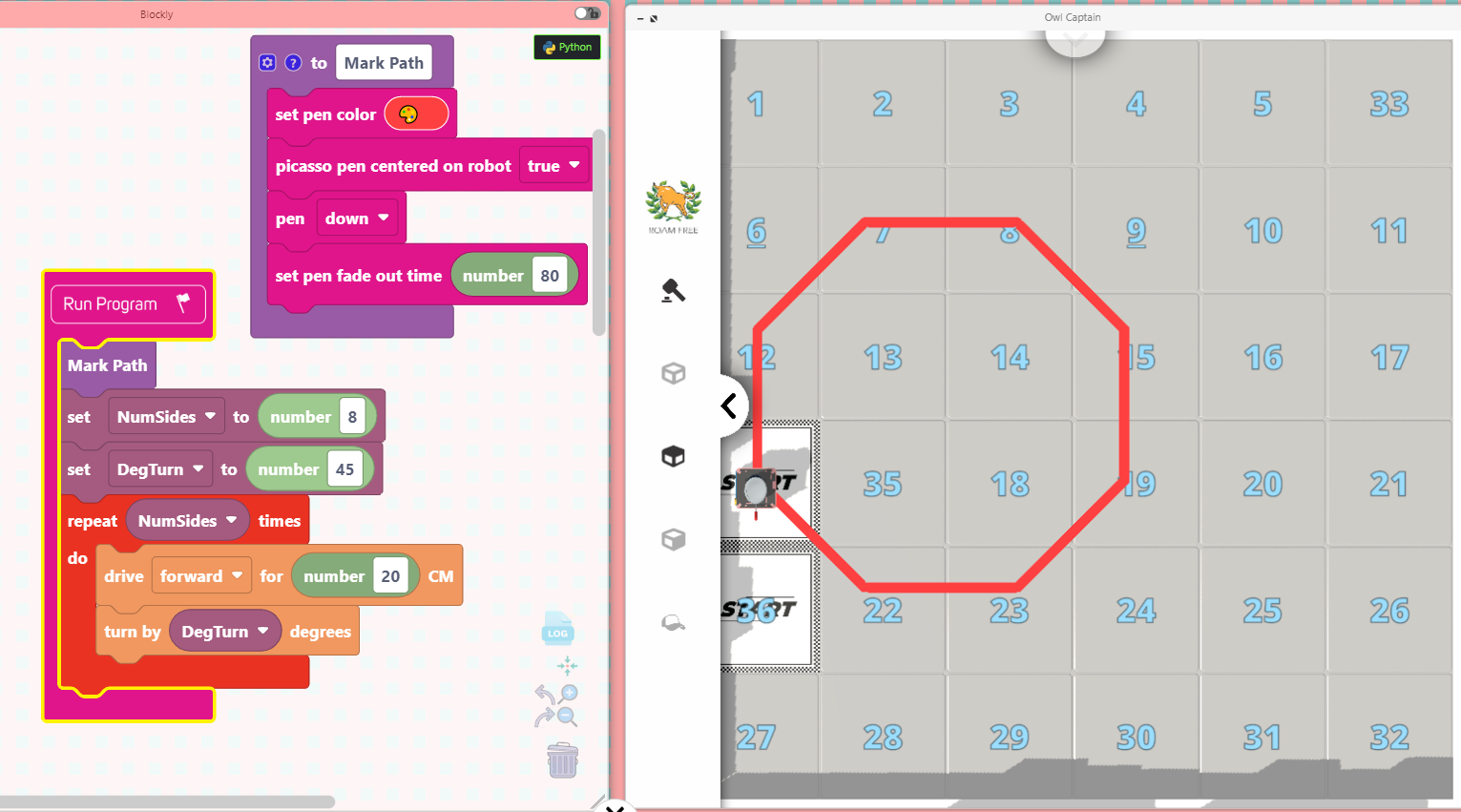 BUILD THIS WITH THE GROUP  .. TO UNDERSTAND BLOCKLY CODE
MANY REGULAR POLYGONS .. Ch 11  pg 353
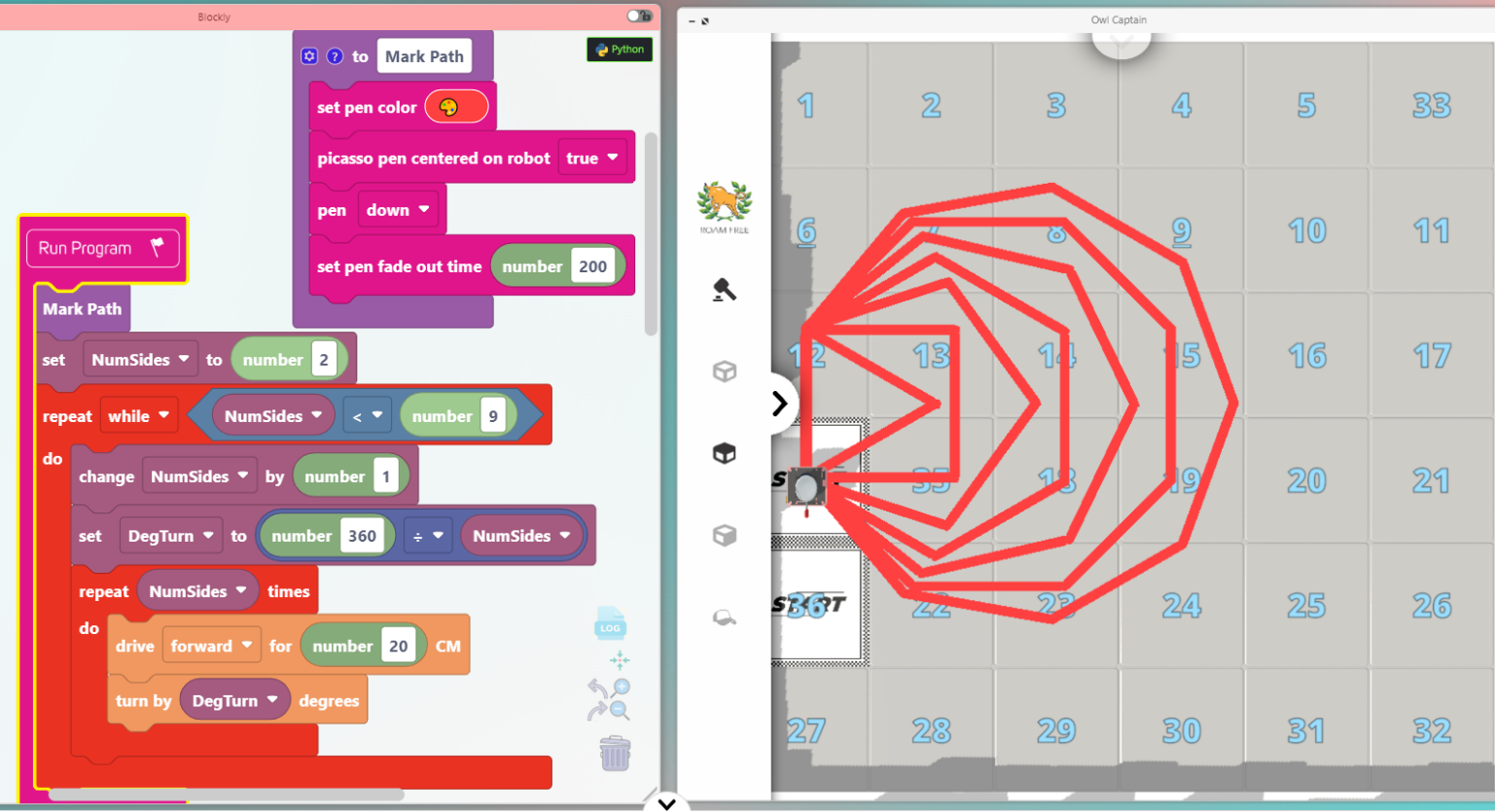 Now show BLOCKLY

http://www.kainundrum.com/
Products… https://www.umathx.com/shop
Single KaiBot,  Charging Dock, Coding Cards


Advanced coding card deck
100 different cards from Movement, Logic, Numbers, Loops, 
Variables etc.


Magnetic KaiTiles
Packs of 10 for KaiBot movement accuracy.


Lesson Plans for K to 8
PREVIEW at www.umathx.com  
Screen-Free:   With Coding Cards and KaiBot 
Virtually:   Involve Blockly .. Select from   
   Movement, Logic, Numbers, Loops, Variables etc.


http://www.kainundrum.com  
Note FREE TO PLAY with virtual robots and blockly

VIDEO OUTLINE ... KaiBot in Kainundrum ... First Steps in Coding
An excellent  summary          
	Be sure AUDIO is ON.
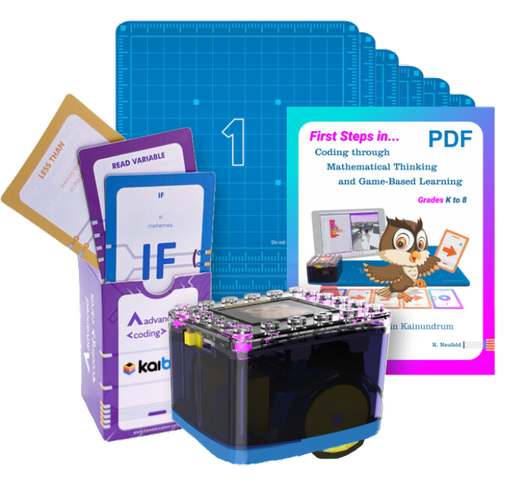 NEED HELP … Marketing/Education
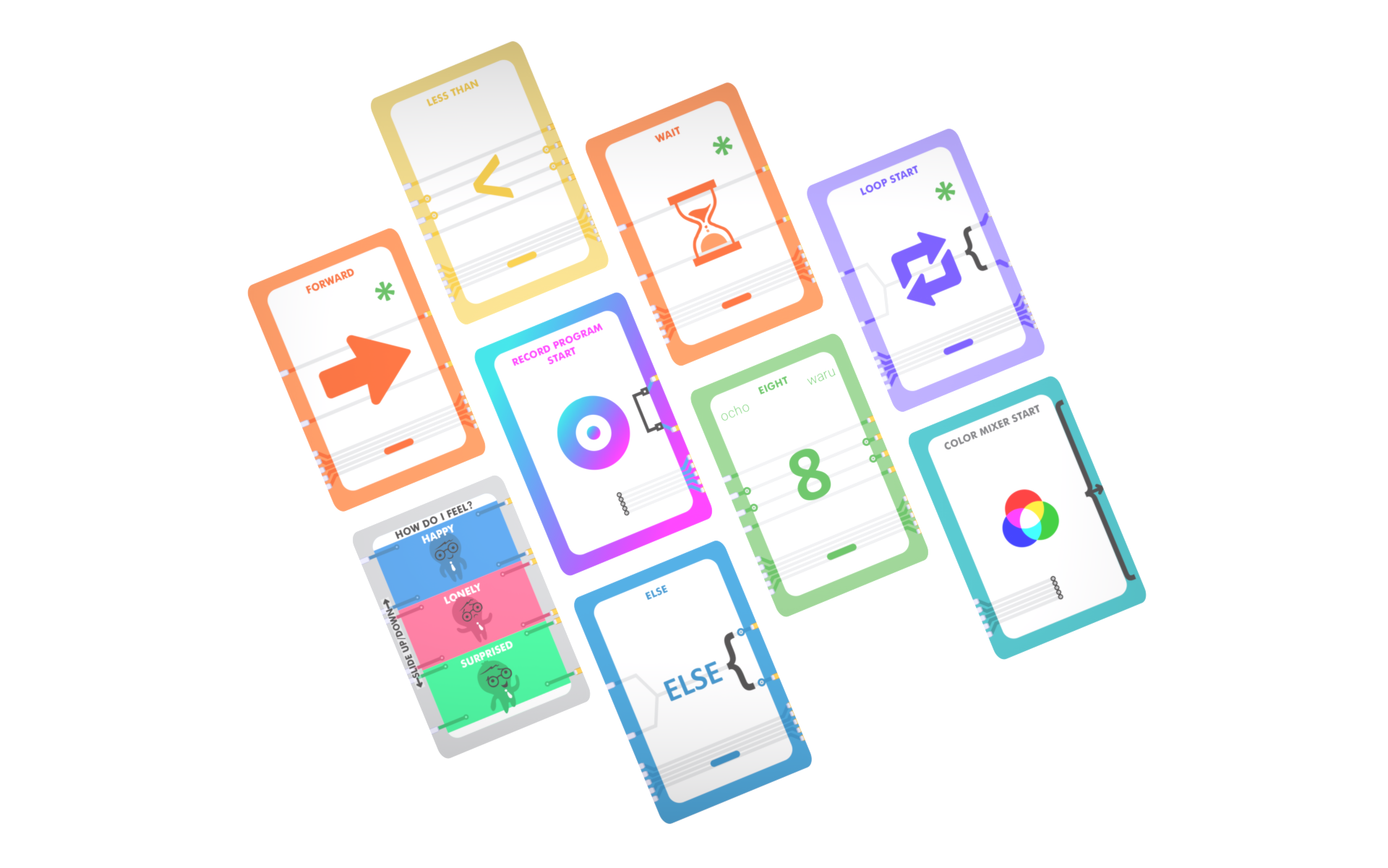 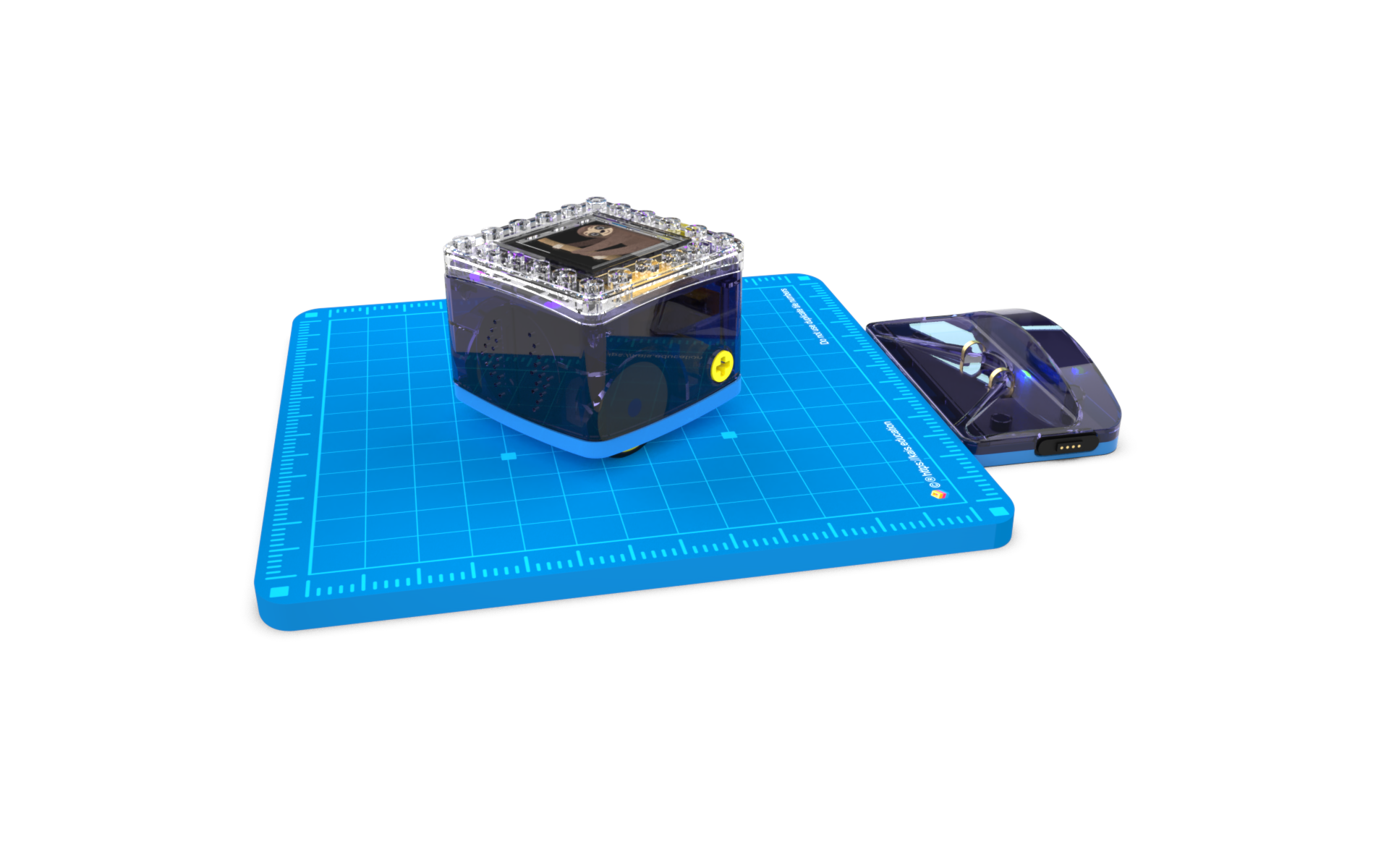 Go to www.umathx.com for this power point, sample exercises & lessons for K to 8 in the eBook.

A DEMO PACK in JUNE?
Marketing Needs around the world.



IF INTERESTED:

Contact  me personally at …

rudyneufeld@umathx.com
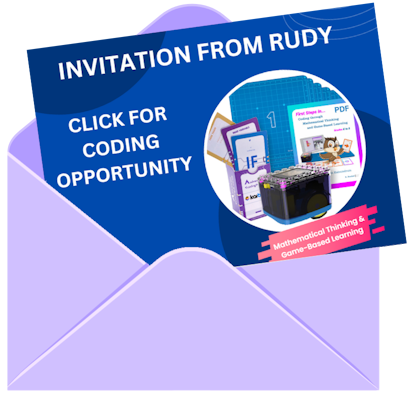 KaiBot in Kainundrum by associates in New Zealand, as well as our 
350 page lesson resource are now in 5 continents.

My team and I offer all - teachers, students, schools, districts - resources, support and lessons written to make a coding curriculum come alive. 

For more information, click on the graphic link to the left.